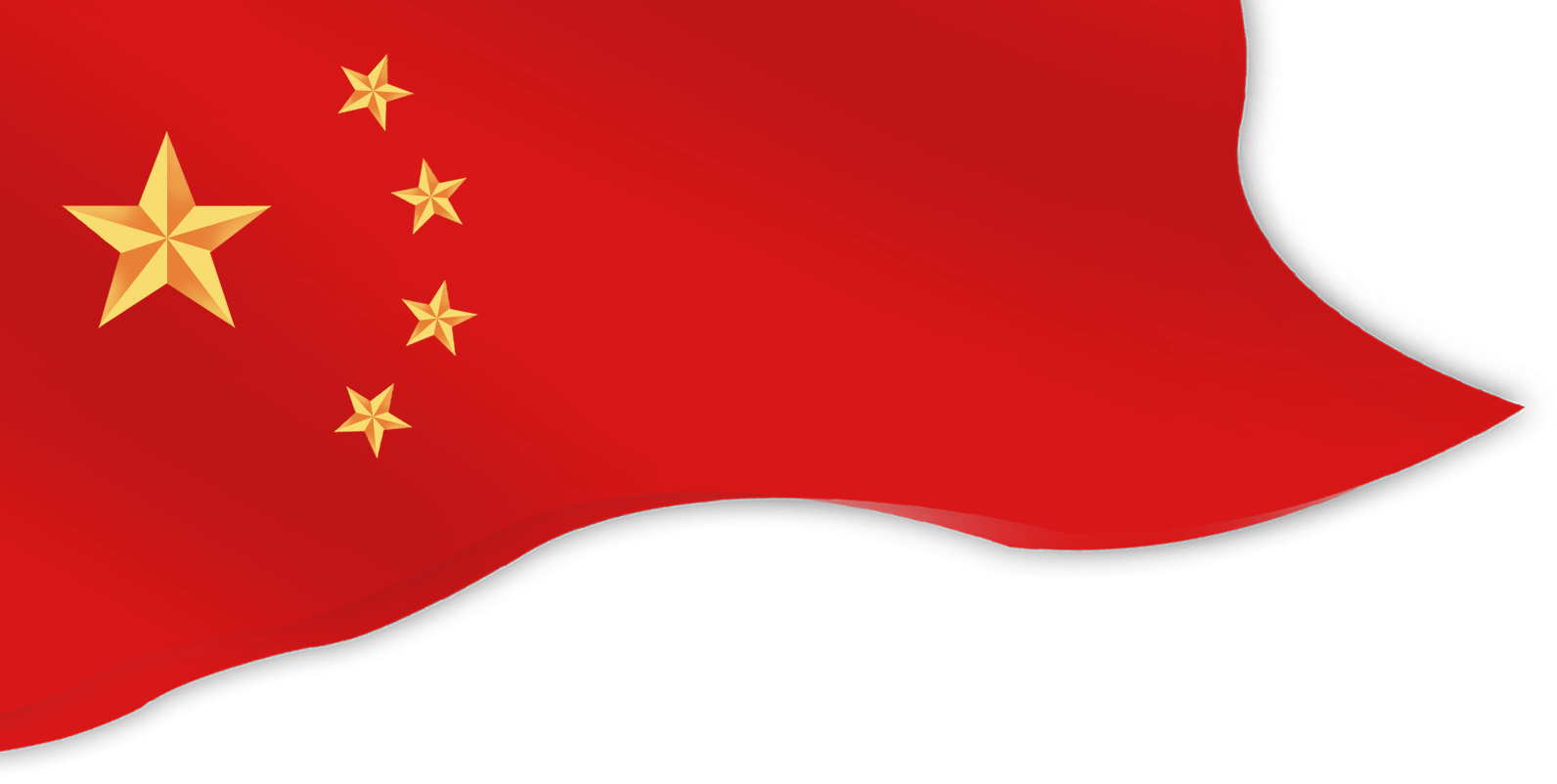 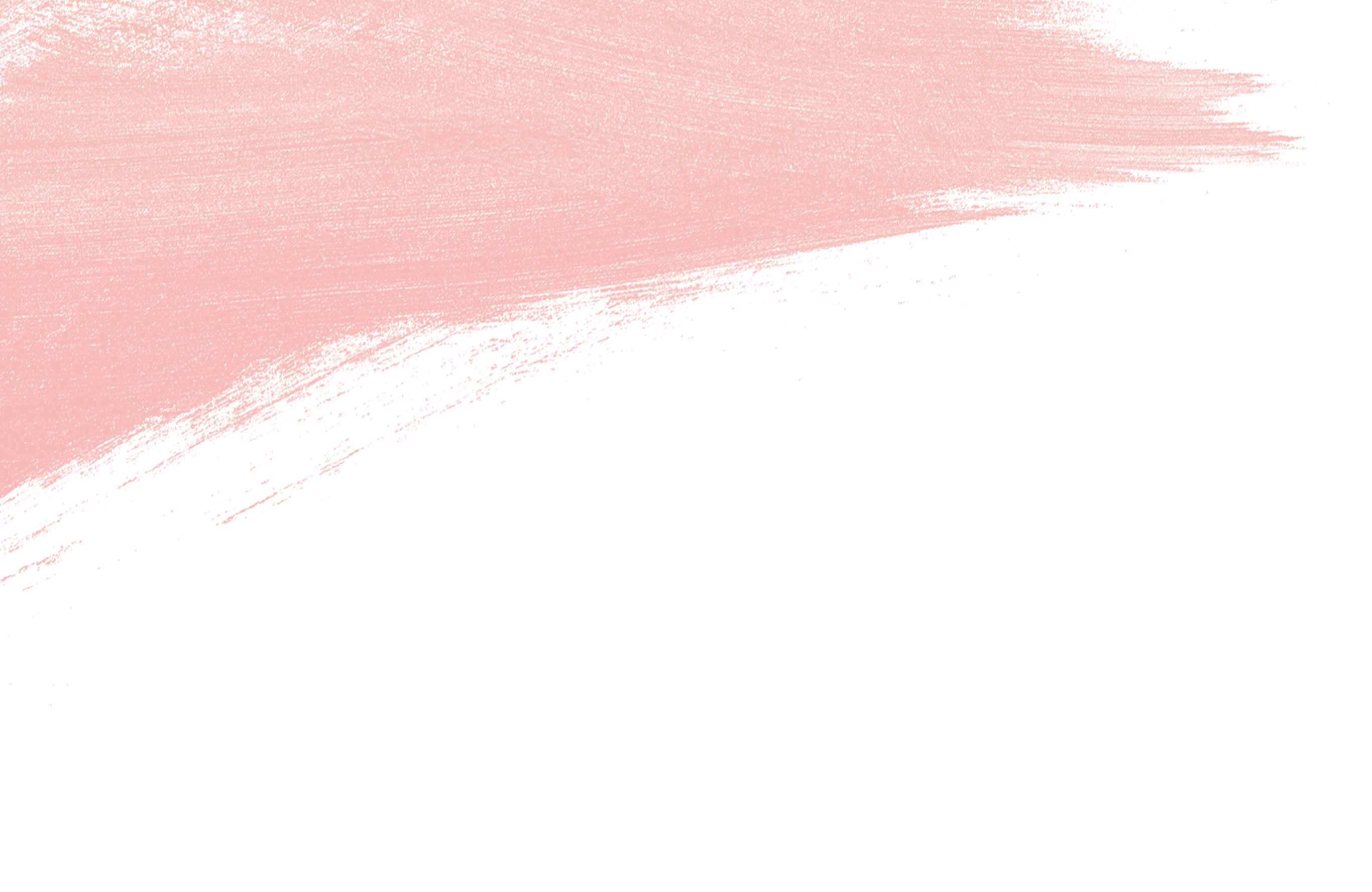 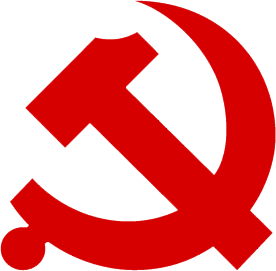 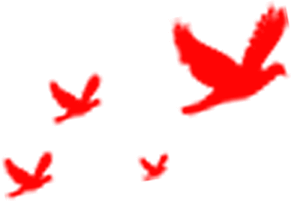 入党基本知识培训
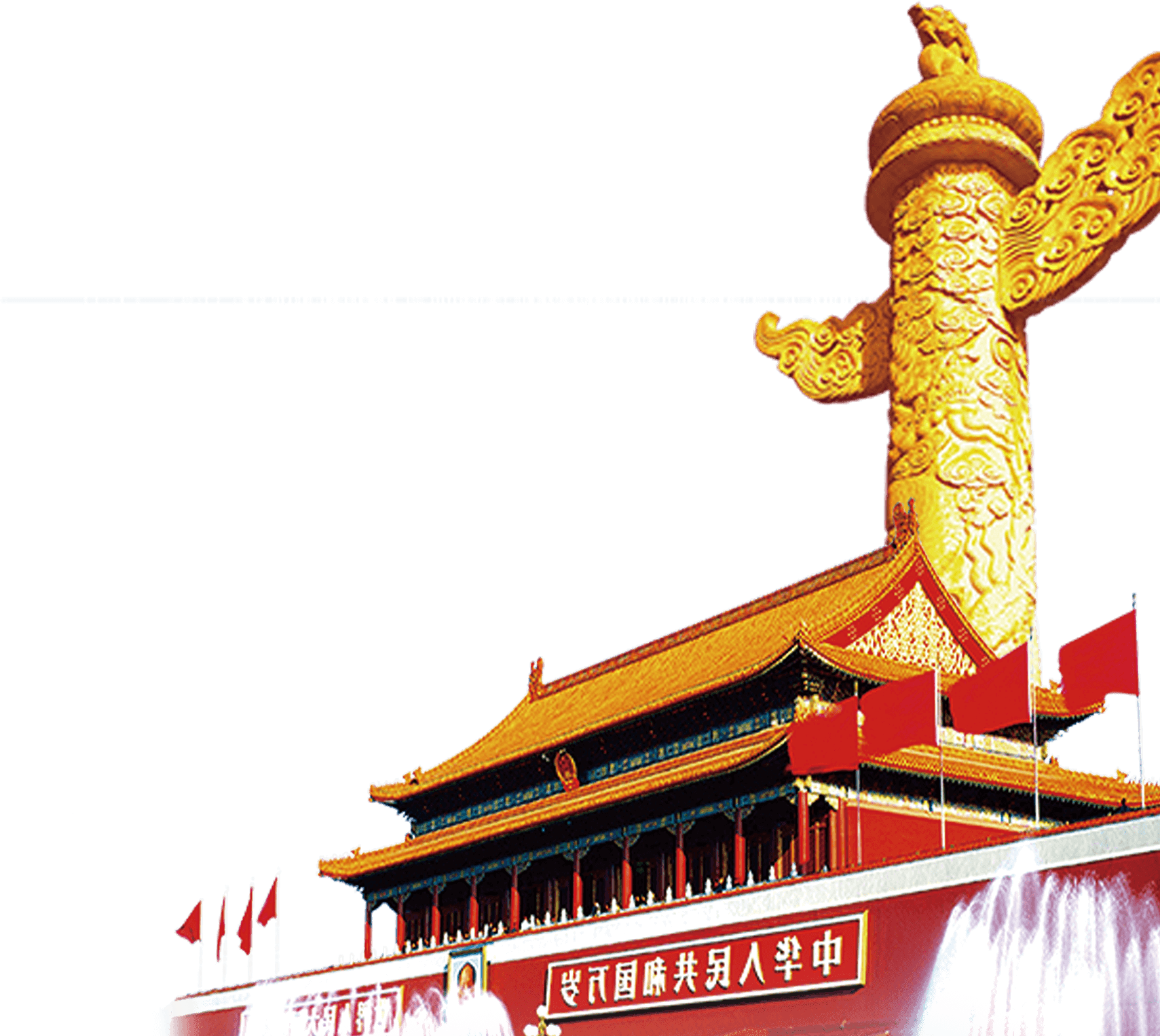 入党须知 党性修养 党课培训 党校培训 微党课
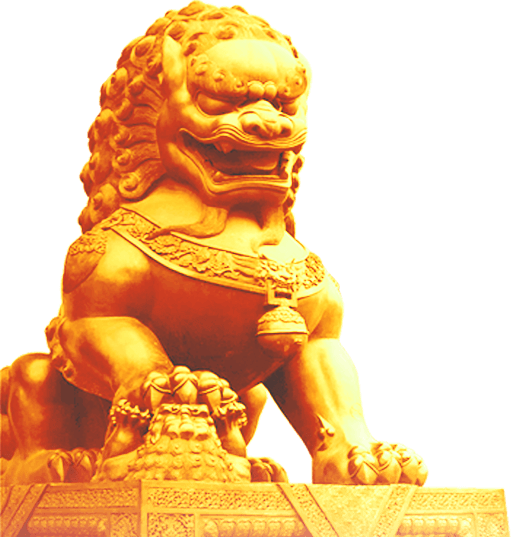 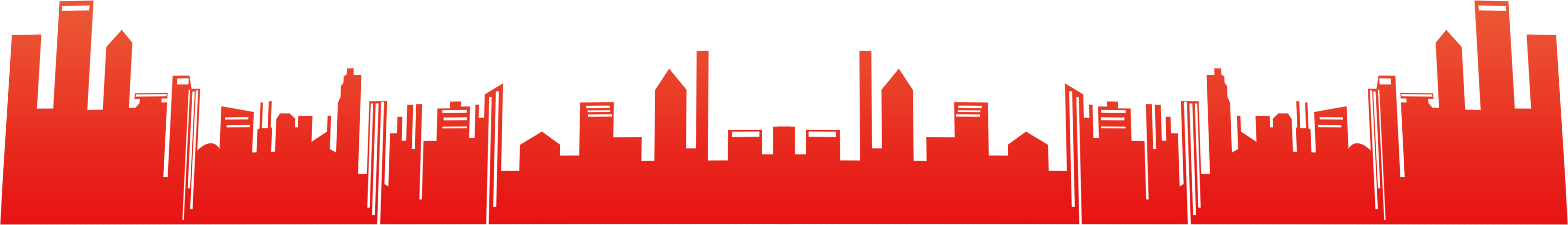 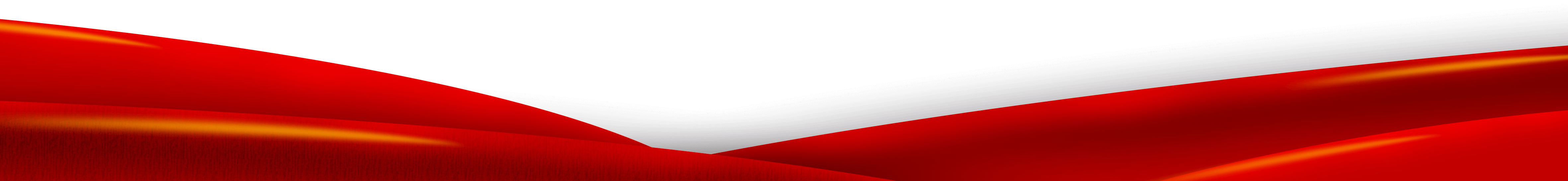 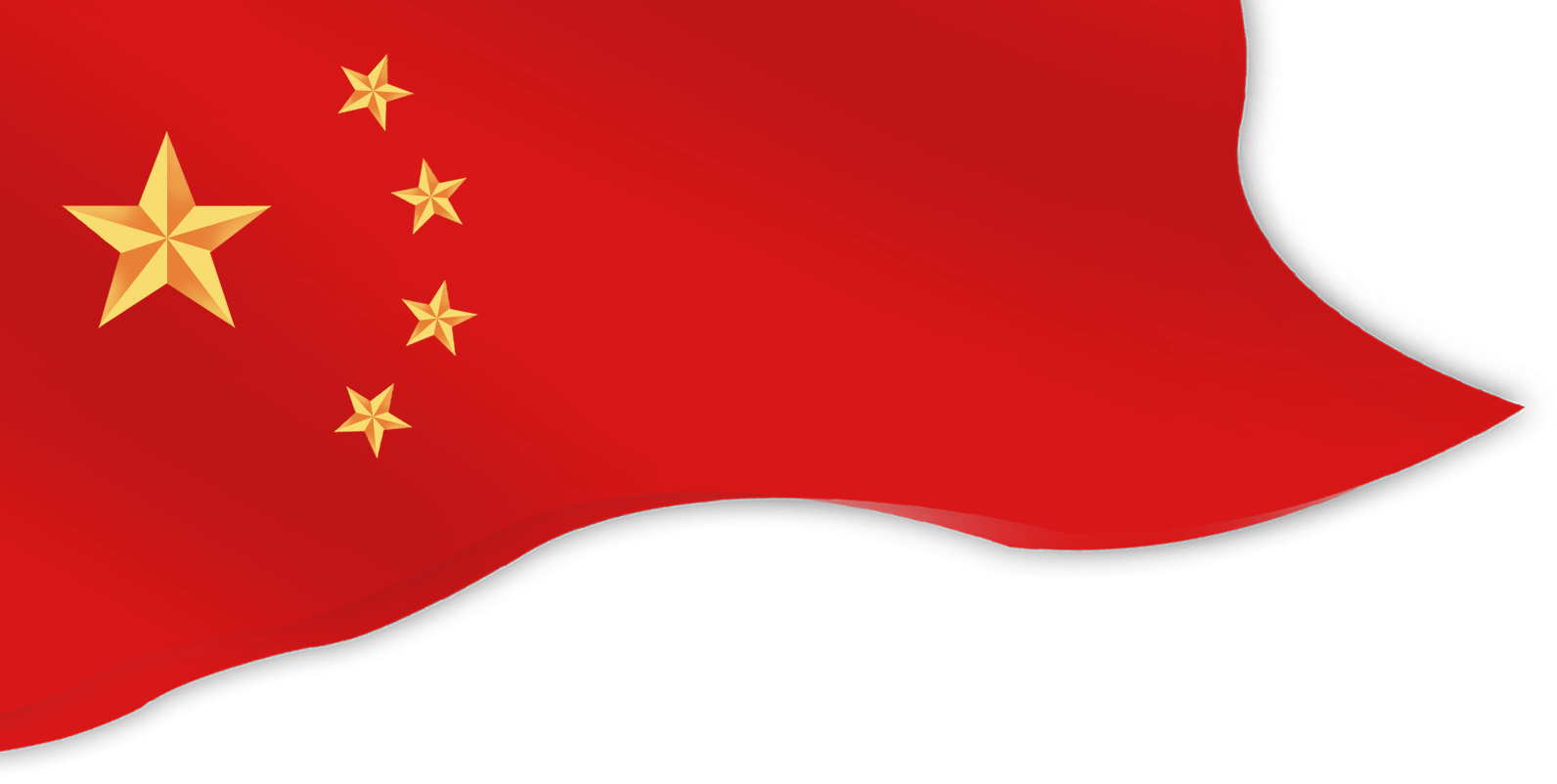 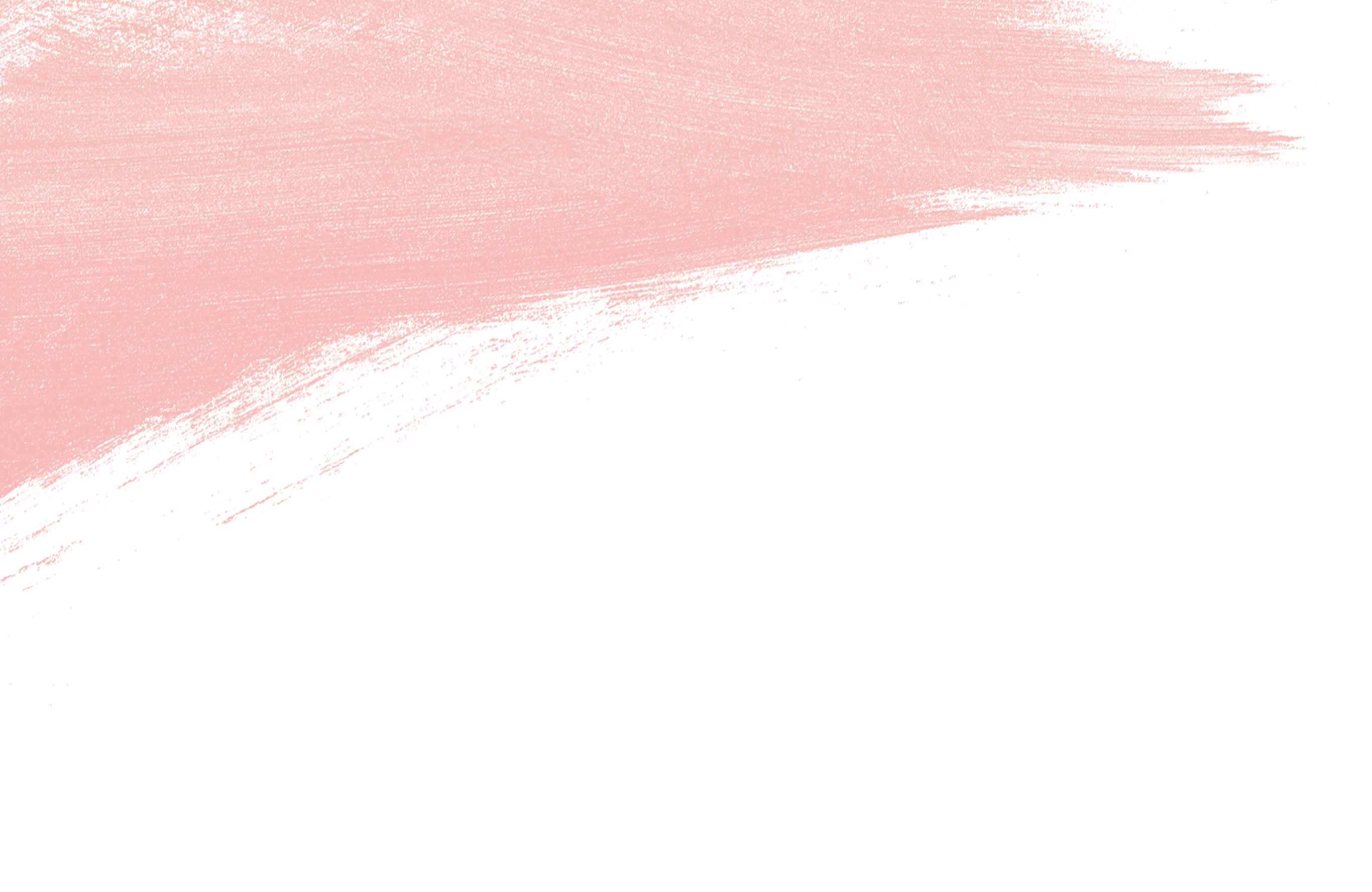 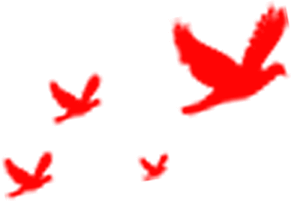 CONTENTS
第一部分
新时代合格党员一定要不忘初心牢记使命
目录
入党的相关知识与规定
第二部分
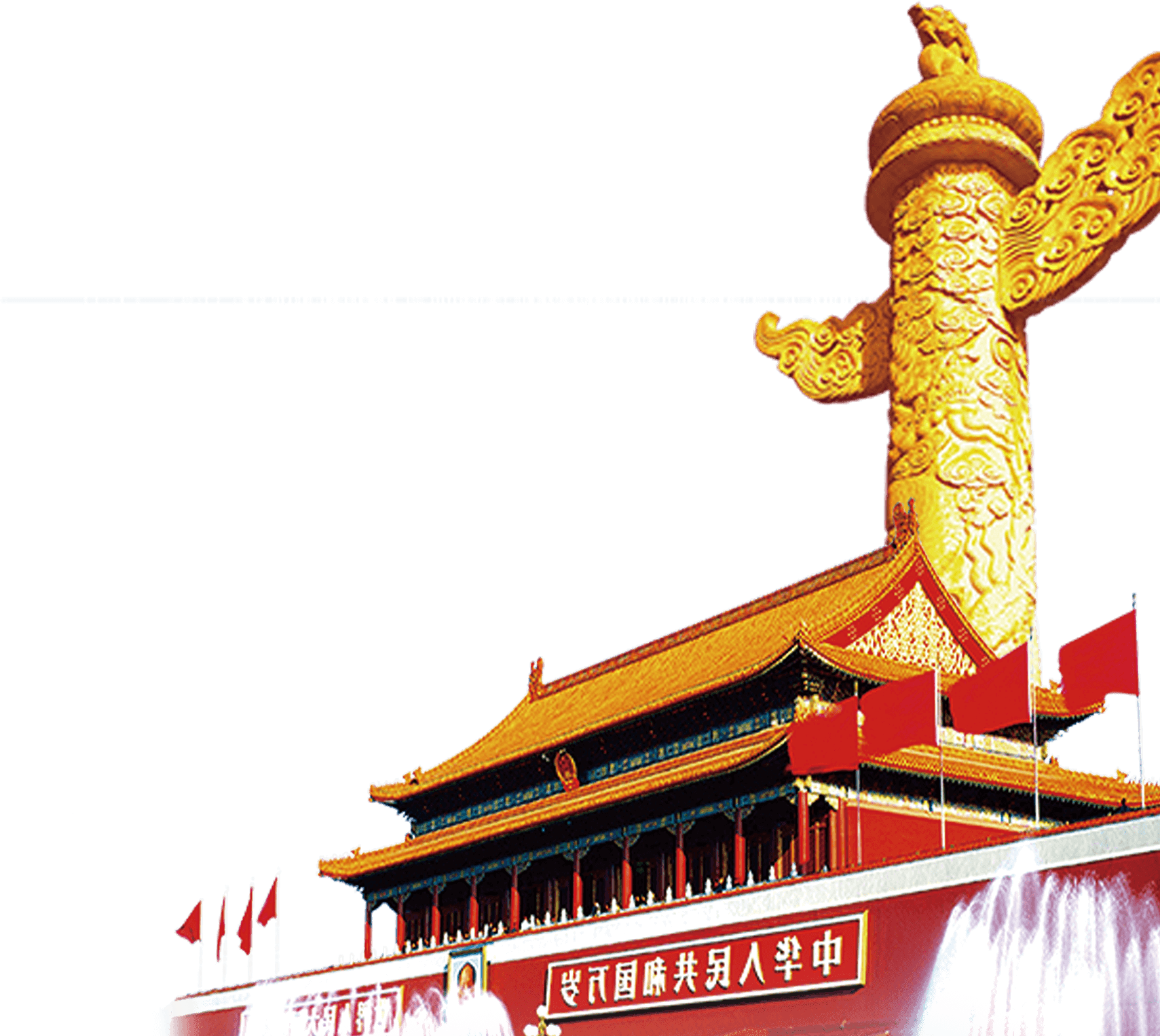 共产党的权利和义务
第三部分
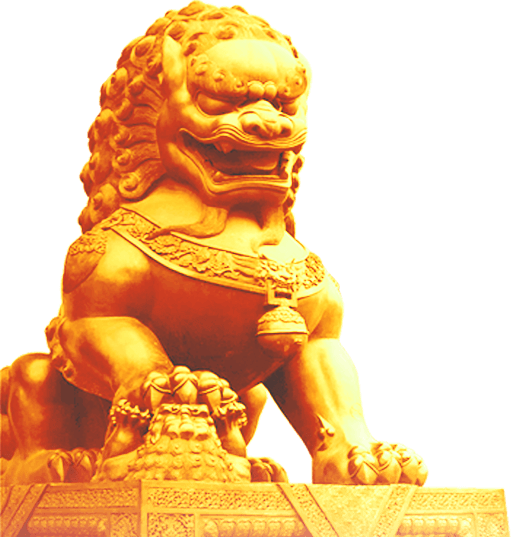 党的纪律
第四部分
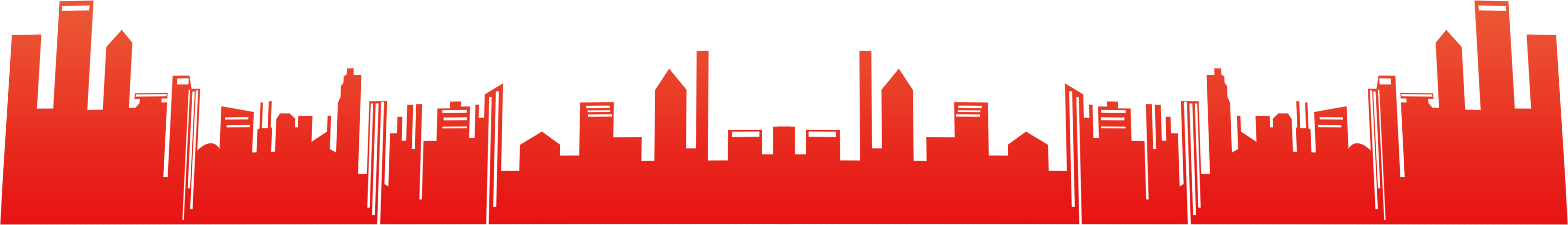 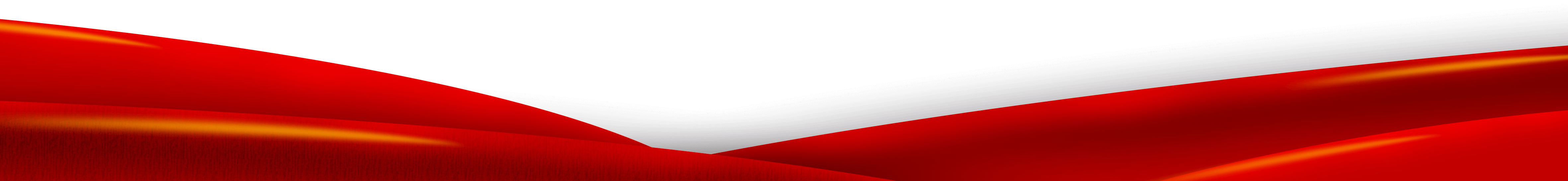 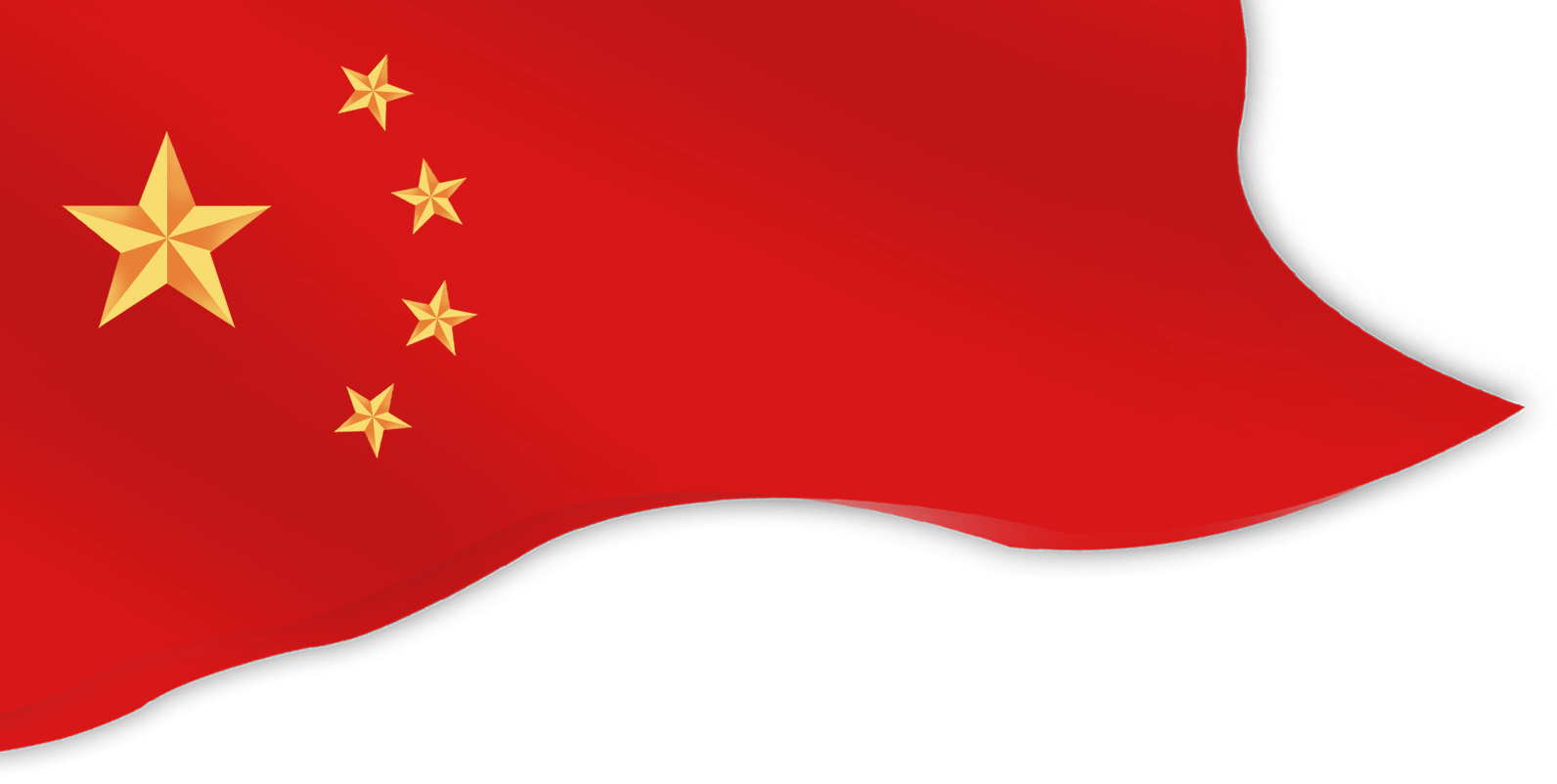 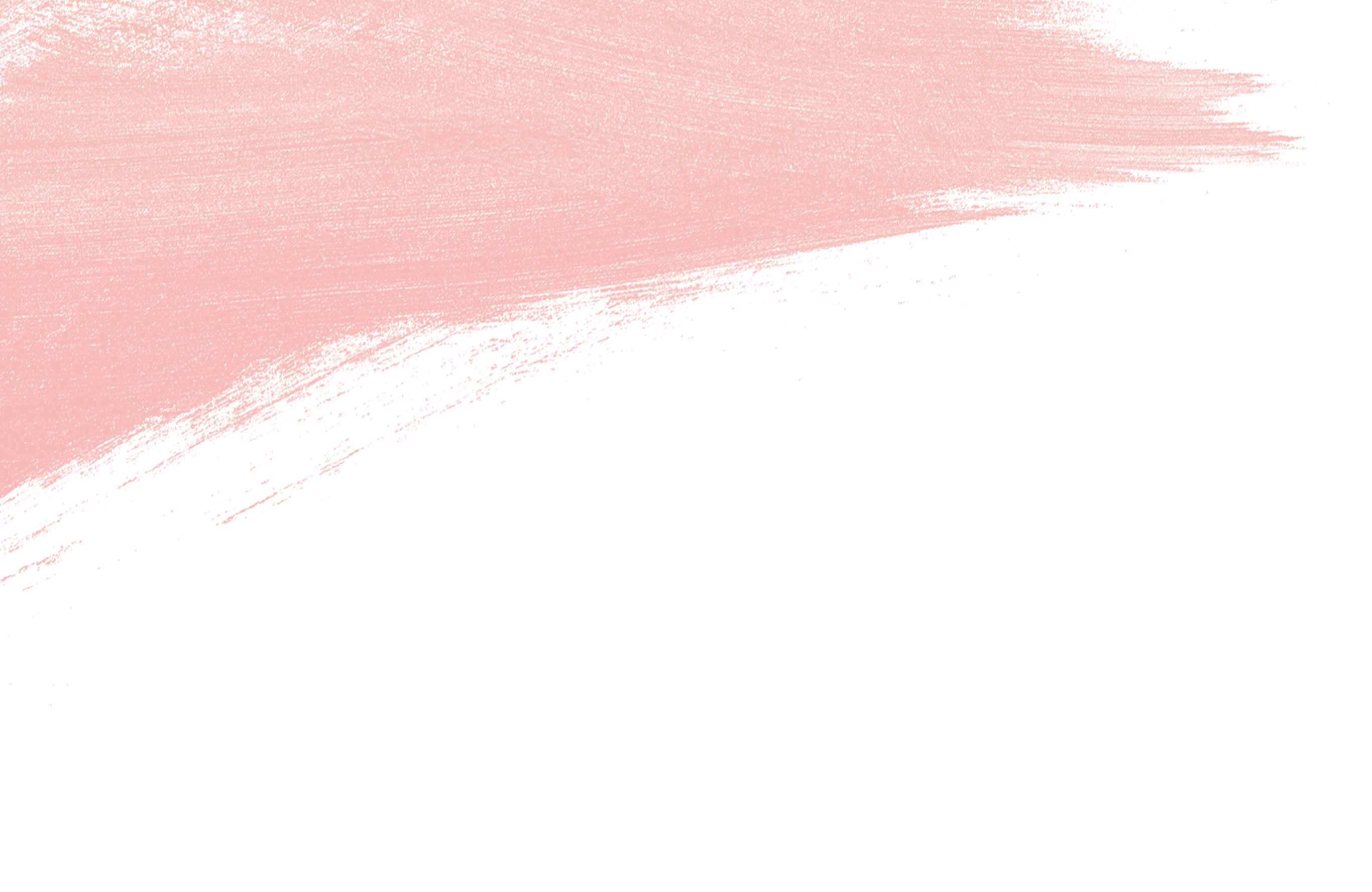 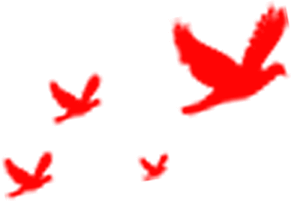 第一部分
新时代合格党员一定要
不忘初心牢记使命
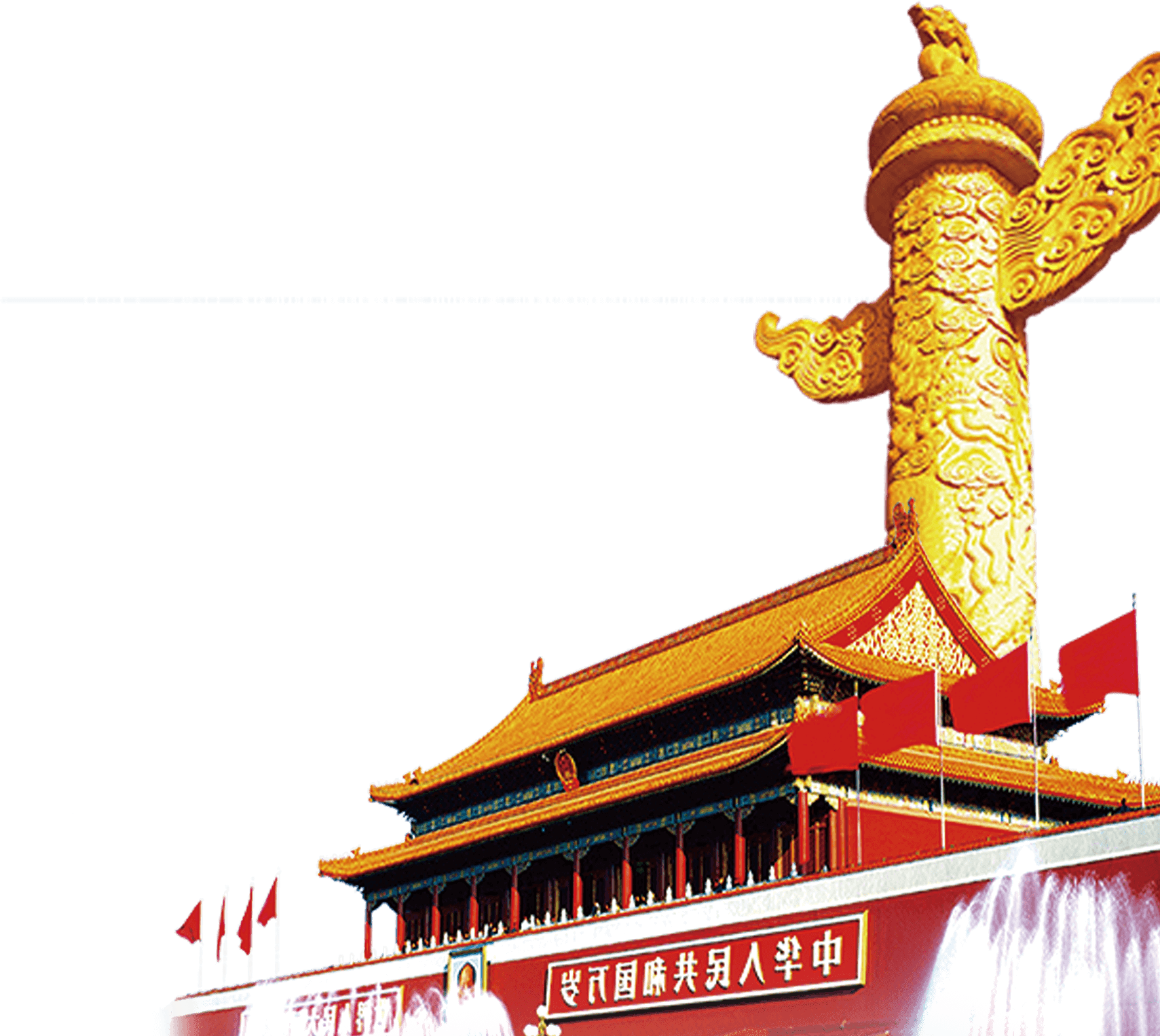 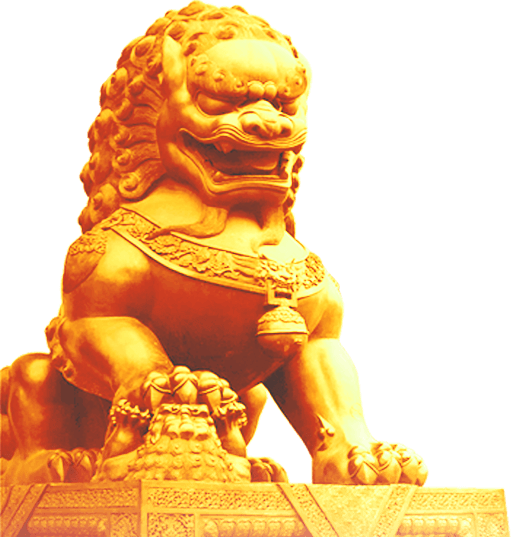 入党须知 党性修养 党课培训 党校培训 微党课
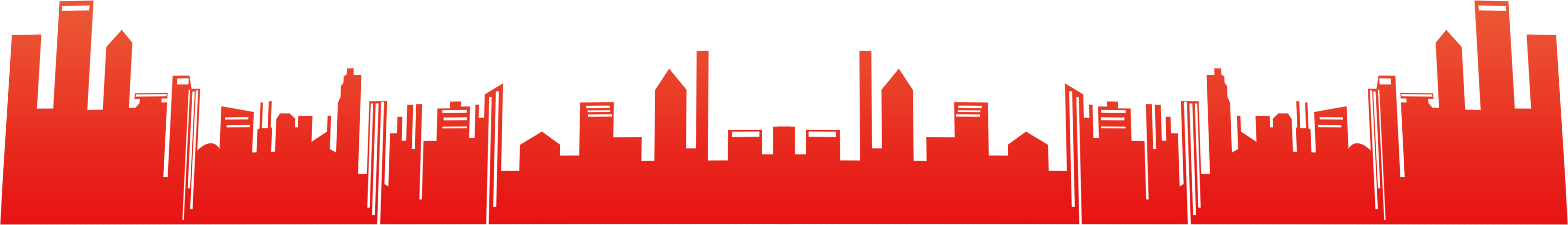 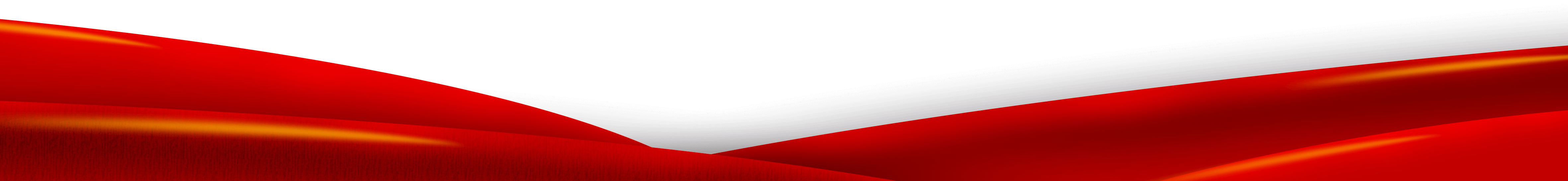 新时代合格党员一定要不忘初心牢记使命
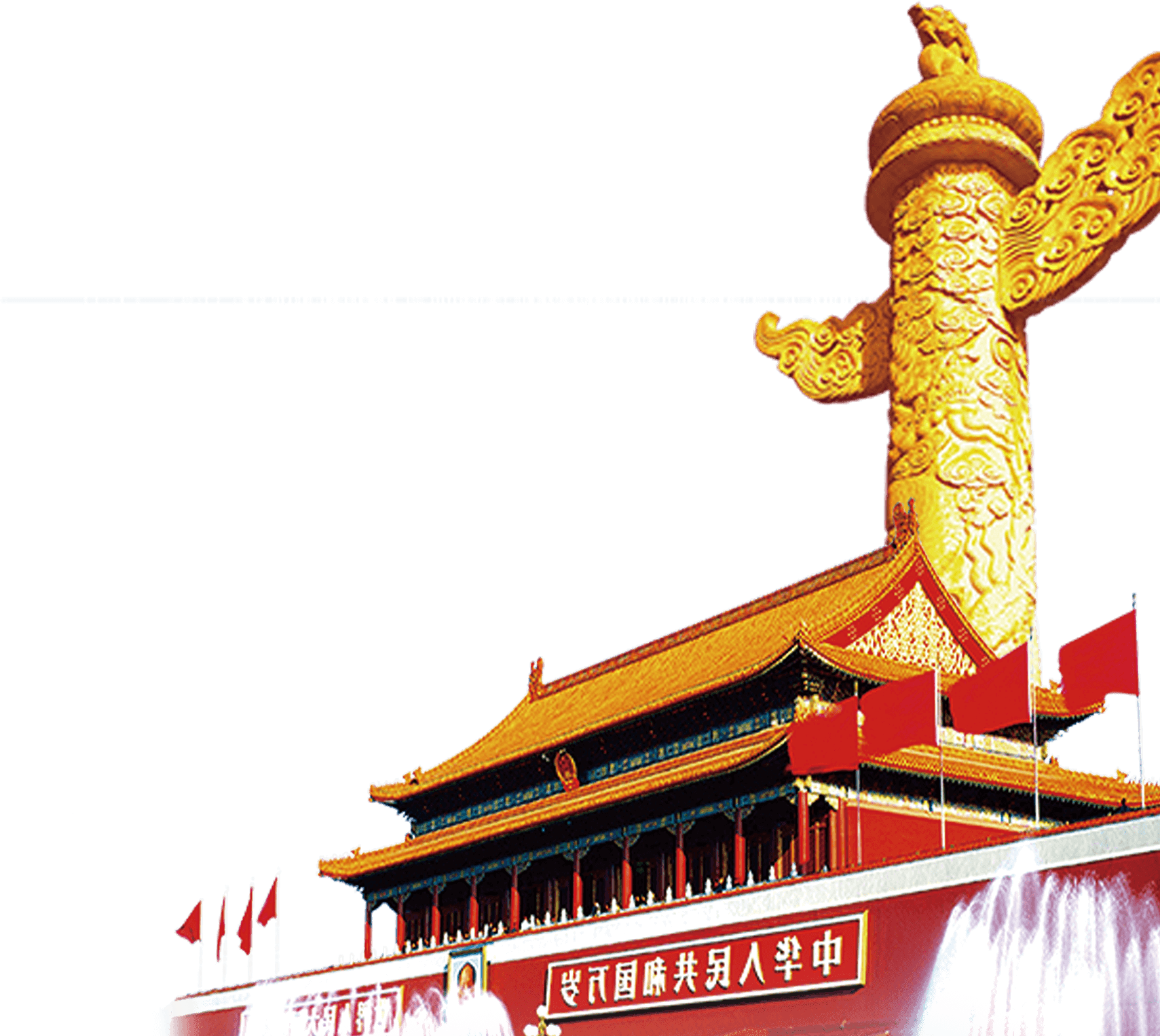 初心
为中国人民谋幸福
使命
为中华民族谋复兴
“不忘初心，牢记使命”，是党的十九大主题打头的八个大字。总书记在党的十九大报告中指出：“中国共产党人的初心和使命，就是为中国人民谋幸福，为中华民族谋复兴。”
新时代合格党员一定要不忘初心牢记使命
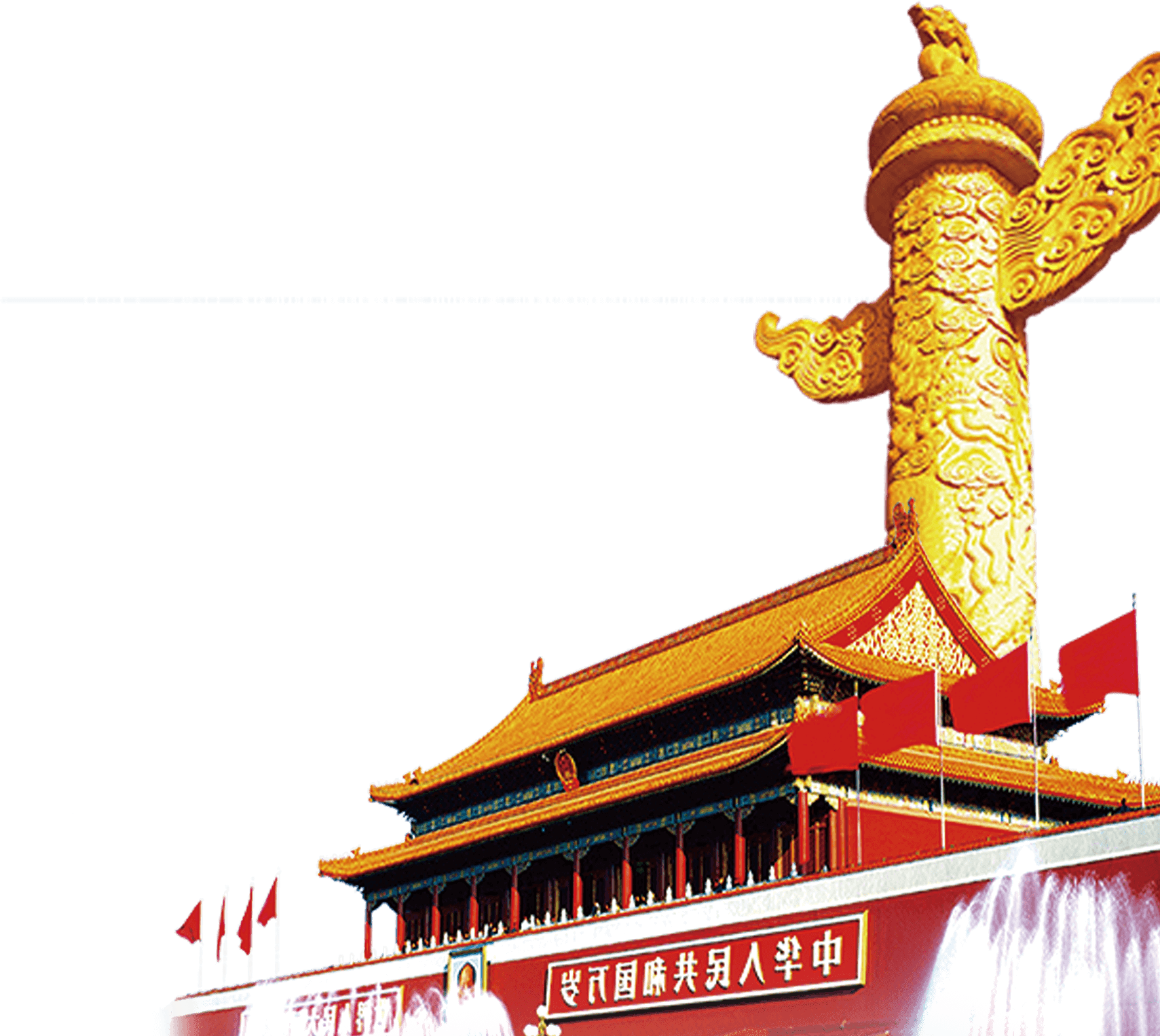 共产党的初心和使命
中国共产党人的初心和使命是由党的性质和党的指导思想决定的。一切向前走，走得再远，也不能忘记为什么出发。初心，就是当初出发的目的和目标，即为了什么出发、所要到达的目标或所要完成的任务是什么。马克思主义从其问世之日起，就在《共产党宣言》中指出：“无产阶级的运动是绝大多数人的、为绝大多数人谋利益的独立的运动。”而共产党人“没有任何同整个无产阶级的利益不同的利益”。《共产党宣言》表明，马克思主义和它指导下的共产党人的初心和使命，就是为绝大多数人谋利益，遵循“资产阶级的灭亡和无产阶级的胜利是同样不可避免的”社会发展规律，用每个人自由发展的联合体即共产主义社会代替那存在着阶级和阶级对立的旧社会。
新时代合格党员一定要不忘初心牢记使命
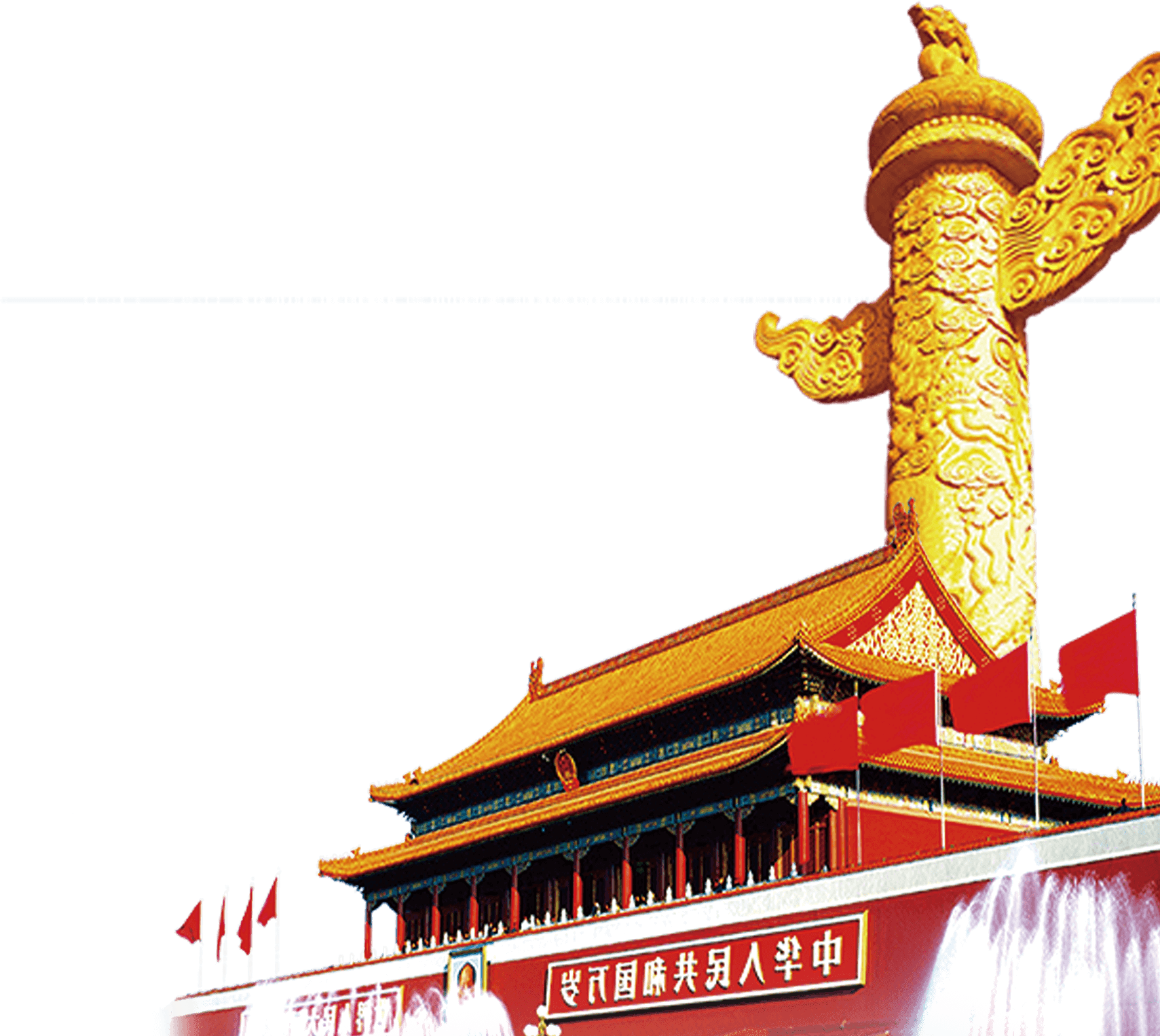 共产党的初心和使命
中国共产党人的初心和使命，是马克思主义同中国实际相结合的产物。唯物史观和唯心史观的对立，从如何看待作为社会运动主体的人和如何看待社会客观规律两方面表现出来。马克思以前旧的历史理论有两个主要缺陷，一个是不懂得社会发展规律，一个是忽视人民群众的作用。马克思创立的历史唯物主义揭示了社会发展客观规律，又阐明了人民群众是历史的创造者。由此就决定了，共产党人的初心和使命表现于相互关联的两个方面：遵循社会客观规律，推动历史前进，实现共产主义；依靠人民群众的力量，为人民谋利益。所以中国共产党人的初心和使命，就在于为中国人民谋幸福和通过社会变革与发展实现中华民族复兴，是这二者的统一。
新时代合格党员一定要不忘初心牢记使命
守初心
担使命
守初心，就是要牢记全心全意为人民服务的根本宗旨，以坚定的理想信念坚守初心，牢记人民对美好生活的向往就是我们的奋斗目标，时刻不忘我们党来自人民、根植人民，永远不能脱离群众、轻视群众、漠视群众疾苦。
担使命，就是要牢记我们党肩负的实现中华民族伟大复兴的历史使命，勇于担当负责，积极主动作为，保持斗争精神，敢于直面风险挑战，以坚忍不拔的意志和无私无畏的勇气战胜前进道路上的一切艰难险阻。
新时代合格党员一定要不忘初心牢记使命
找差距
抓落实
找差距，就是要对照新时代中国特色社会主义思想和党中央决策部署，对照党章党规，对照人民群众新期待，对照先进典型、身边榜样，坚持高标准、严要求，有的放矢进行整改。
抓落实，就是要把新时代中国特色社会主义思想转化为推进改革发展稳定和党的建设各项工作的实际行动，把初心使命变成党员干部锐意进取、开拓创新的精气神和埋头苦干、真抓实干的自觉行动，力戒形式主义、官僚主义，推动党的路线方针政策落地生根，推动解决人民群众反映强烈的突出问题，不断增强人民群众获得感、幸福感、安全感。
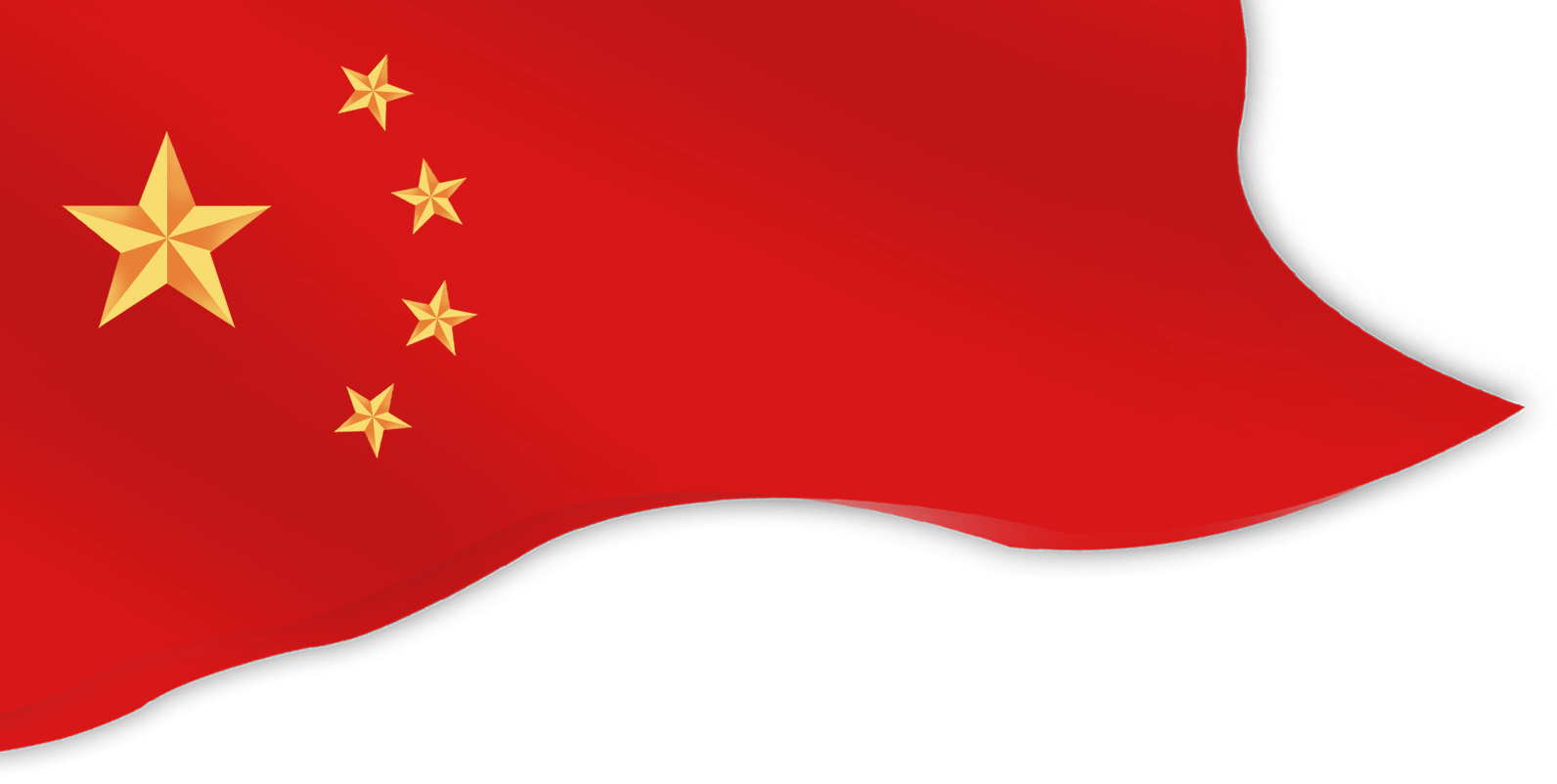 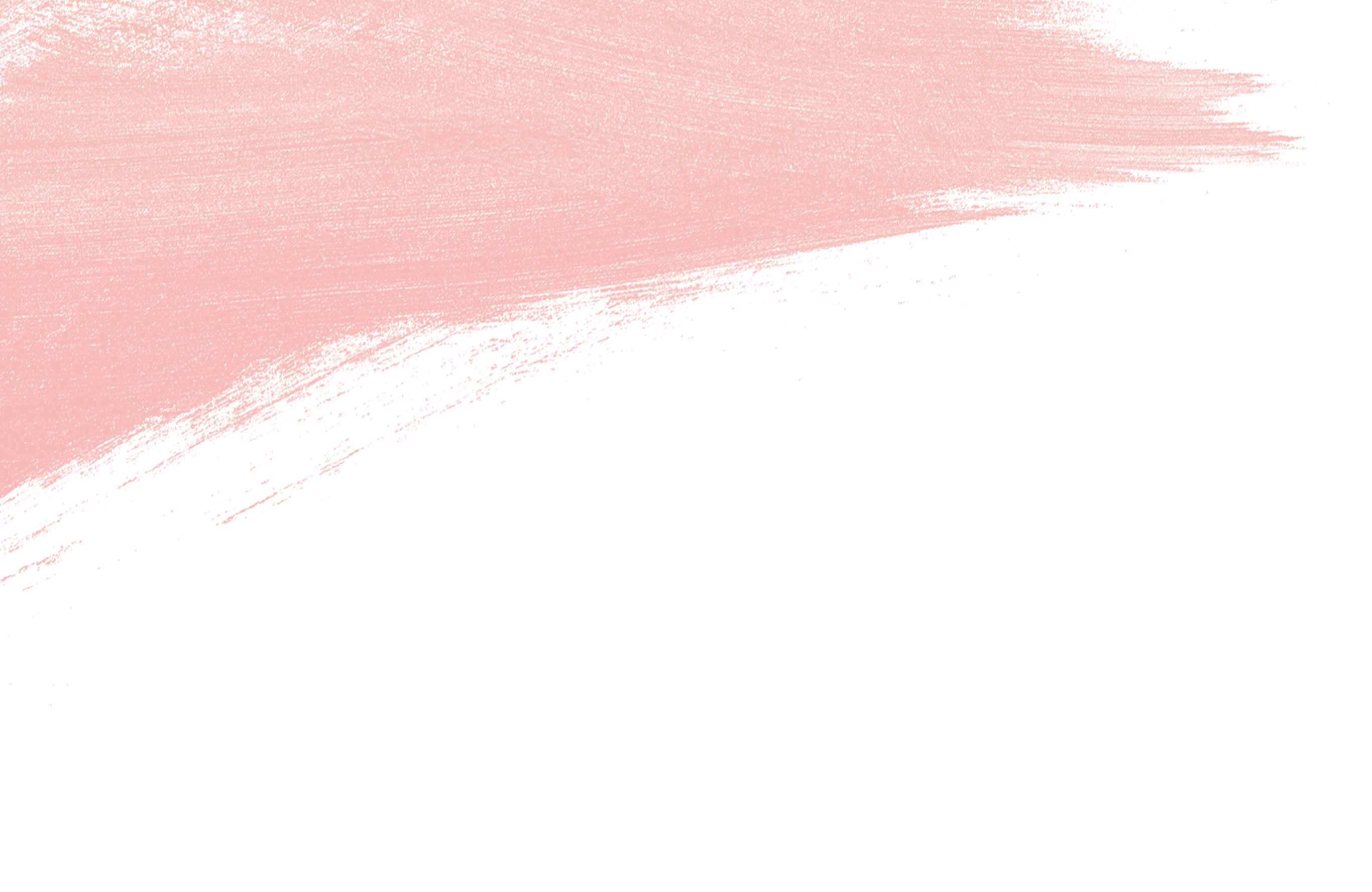 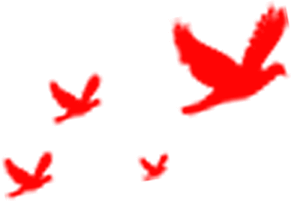 第二部分
入党的相关知识与规定
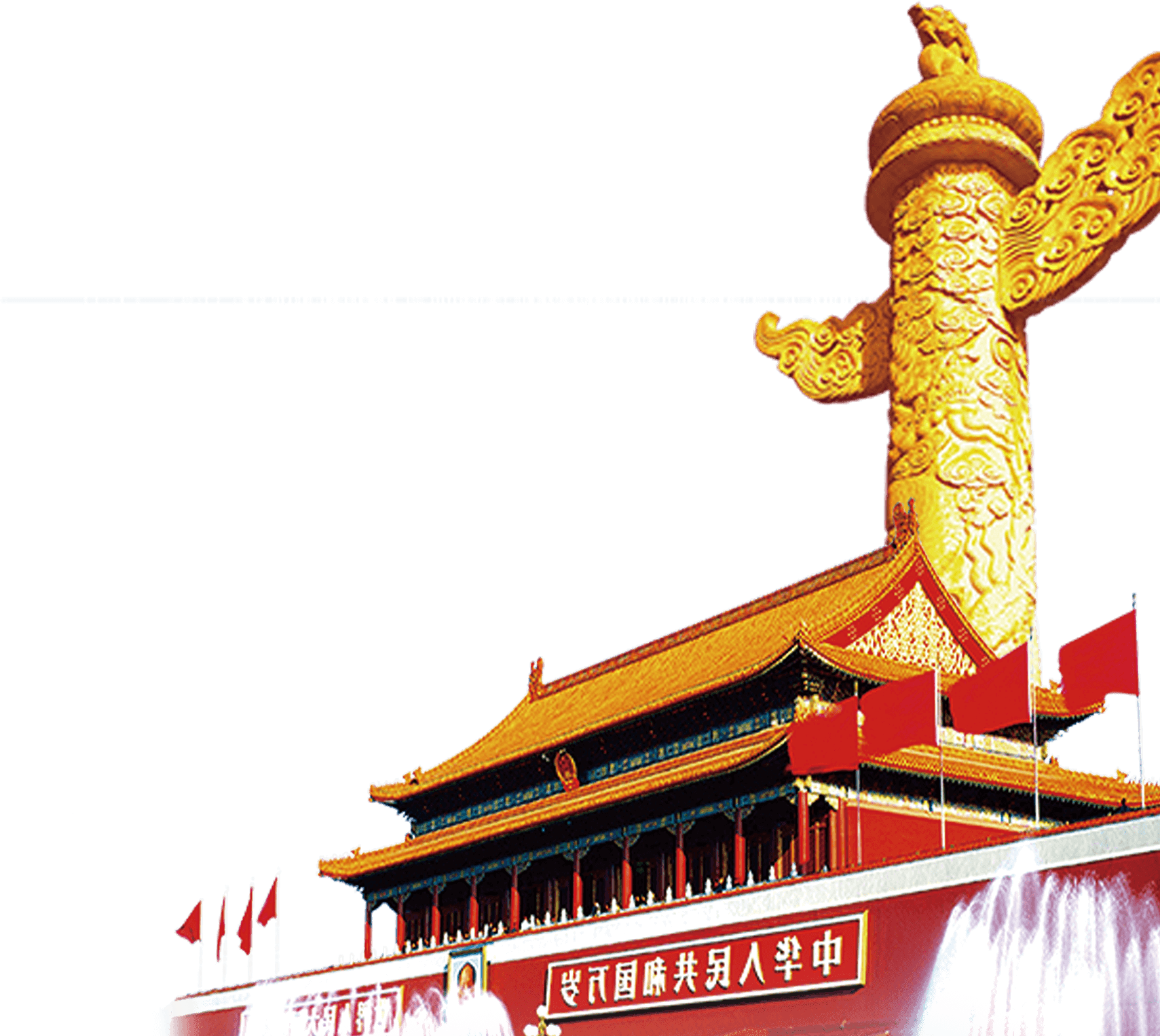 入党须知 党性修养 党课培训 党校培训 微党课
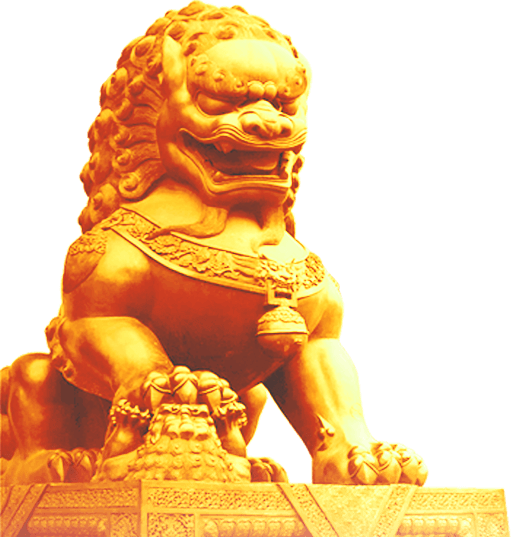 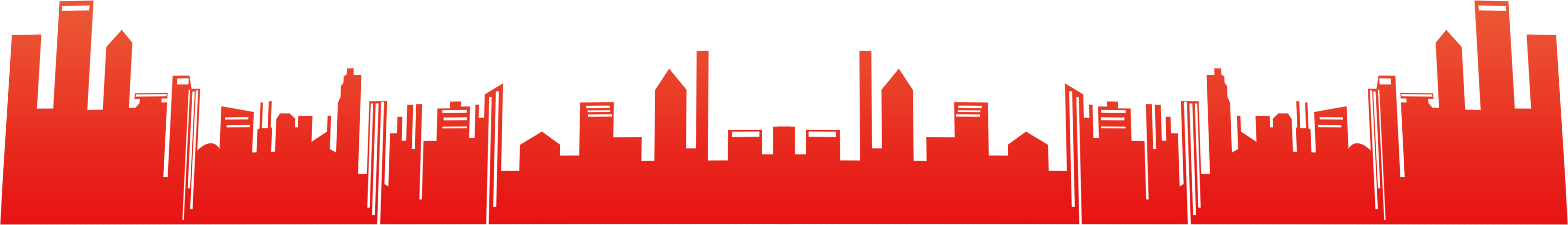 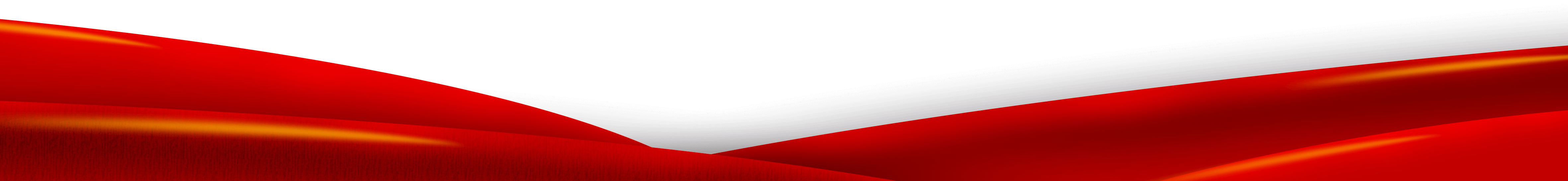 入党的相关知识与规定
申请入党的条件
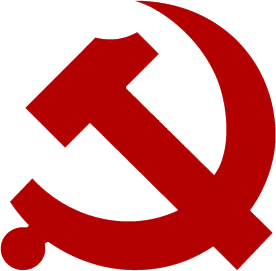 年满十八岁
1
中国工人、农民、军人、知识分子和其他
社会阶层的先进分子
2
承认党的纲领和章程
3
愿意参加党的一个组织并在其中积极工作、
执行党的决议和按期交纳党费
4
入党的相关知识与规定
01
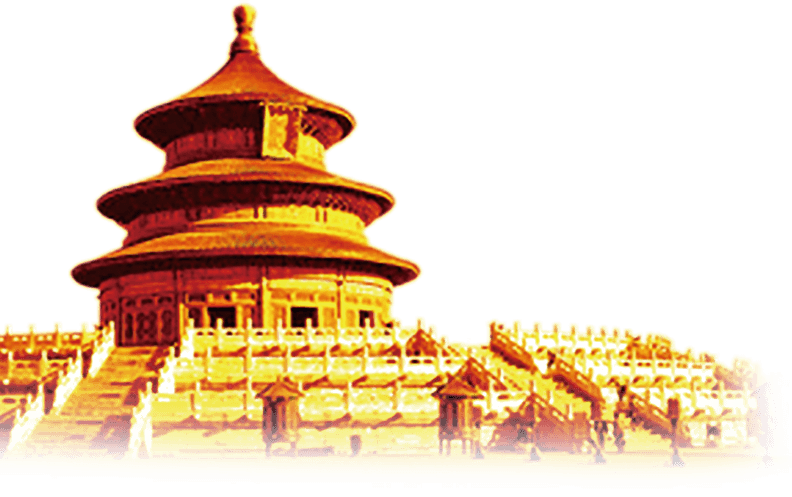 中国共产党党员是中国工人阶级的有共产主义觉悟的先锋战士
02
中国共产党党员必须全心全意为人民服务，不惜牺牲个人的一切，为实现共产主义奋斗终身
03
中国共产党党员永远是劳动人民的普通一员。除了法律和政策规定范围内的个人利益和工作职权以外，所有共产党员都不得谋求任何私利和特权
入党的相关知识与规定
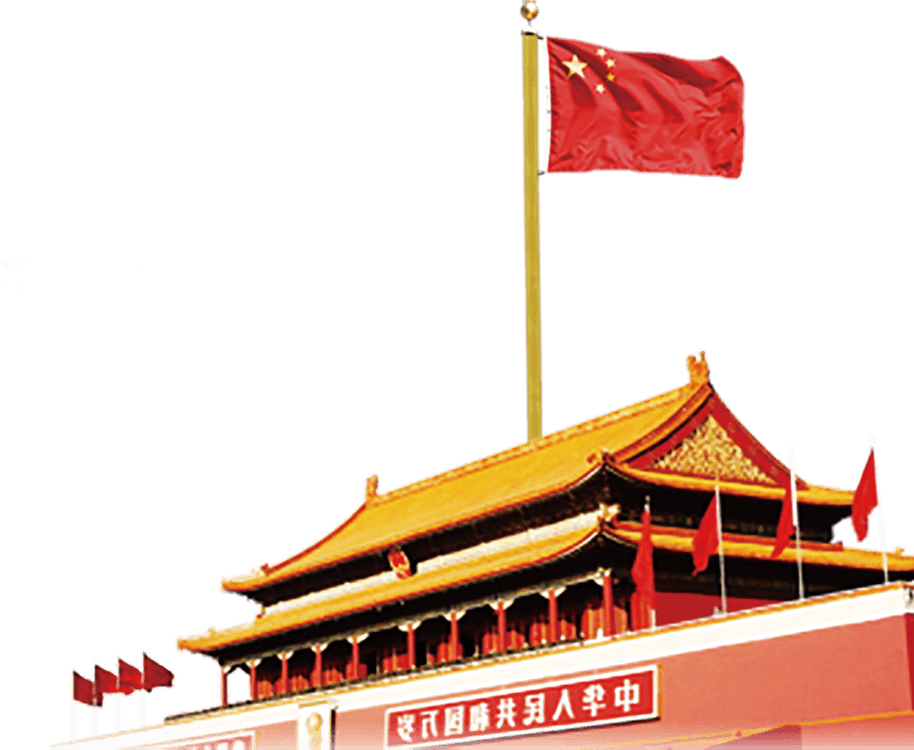 发展党员的有关规定
1
必须经过党的支部
行业PPT模板http:// www.PPT818.com/hangye/
2
坚持个别吸收的原则
在特殊情况下，党的中央和省、自治区、直辖市委员会可以直接接收党员
3
入党的相关知识与规定
我志愿加入中国共产党，拥护党的纲领，遵守党的章程，履行党员义务，执行党的决定，严守党的纪律，保守党的秘密，对党忠诚，积极工作，为共产主义奋斗终身，随时准备为党和人民牺牲一切，永不叛党。
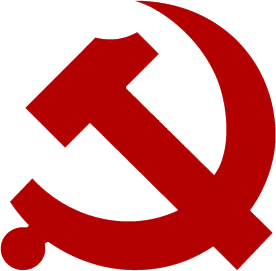 入党的相关知识与规定
预备党员的义务及权利
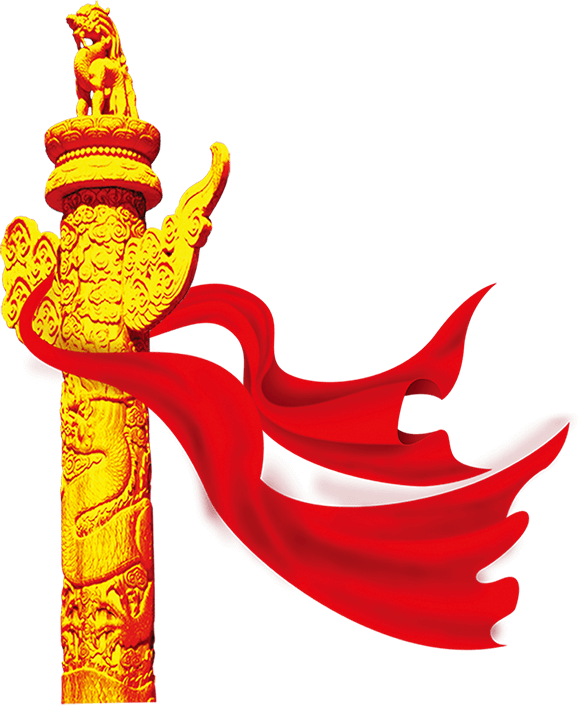 1
预备党员的义务同正式党员一样
预备党员的权利除了没有表决权、
选举权和被选举权以外，也同正式党员一样
2
入党的相关知识与规定
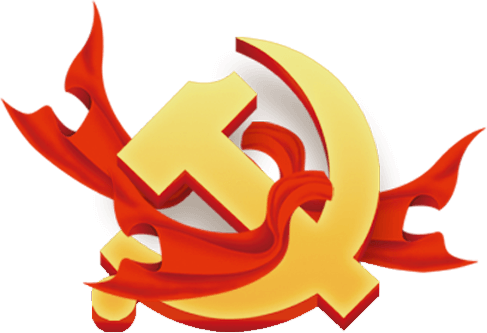 预备党员的预备期
预备党员的预备期，从支部大会通过他为预备党员之日算起。
党员的党龄
党员的党龄，从预备期满转为正式党员之日算起。
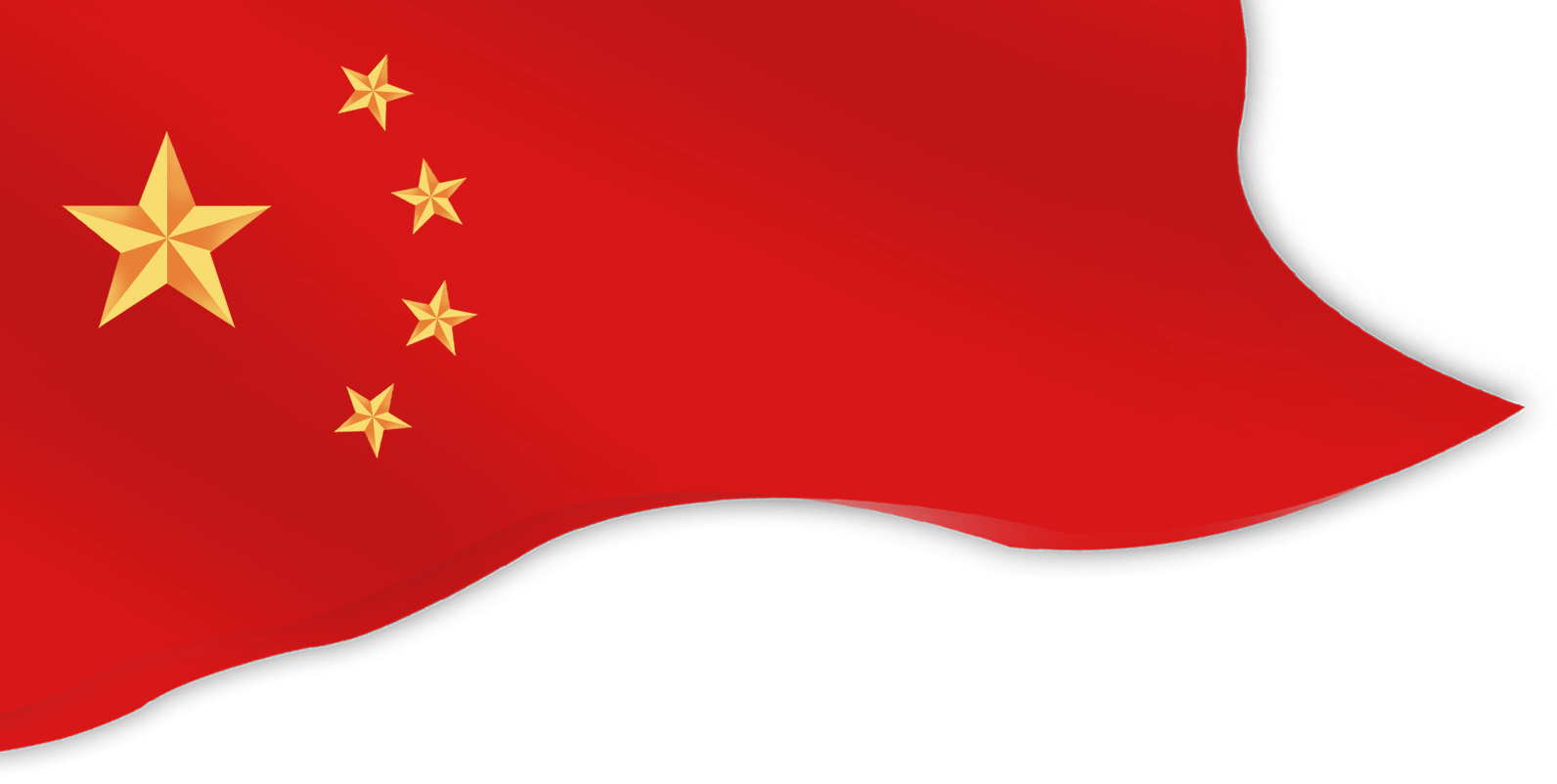 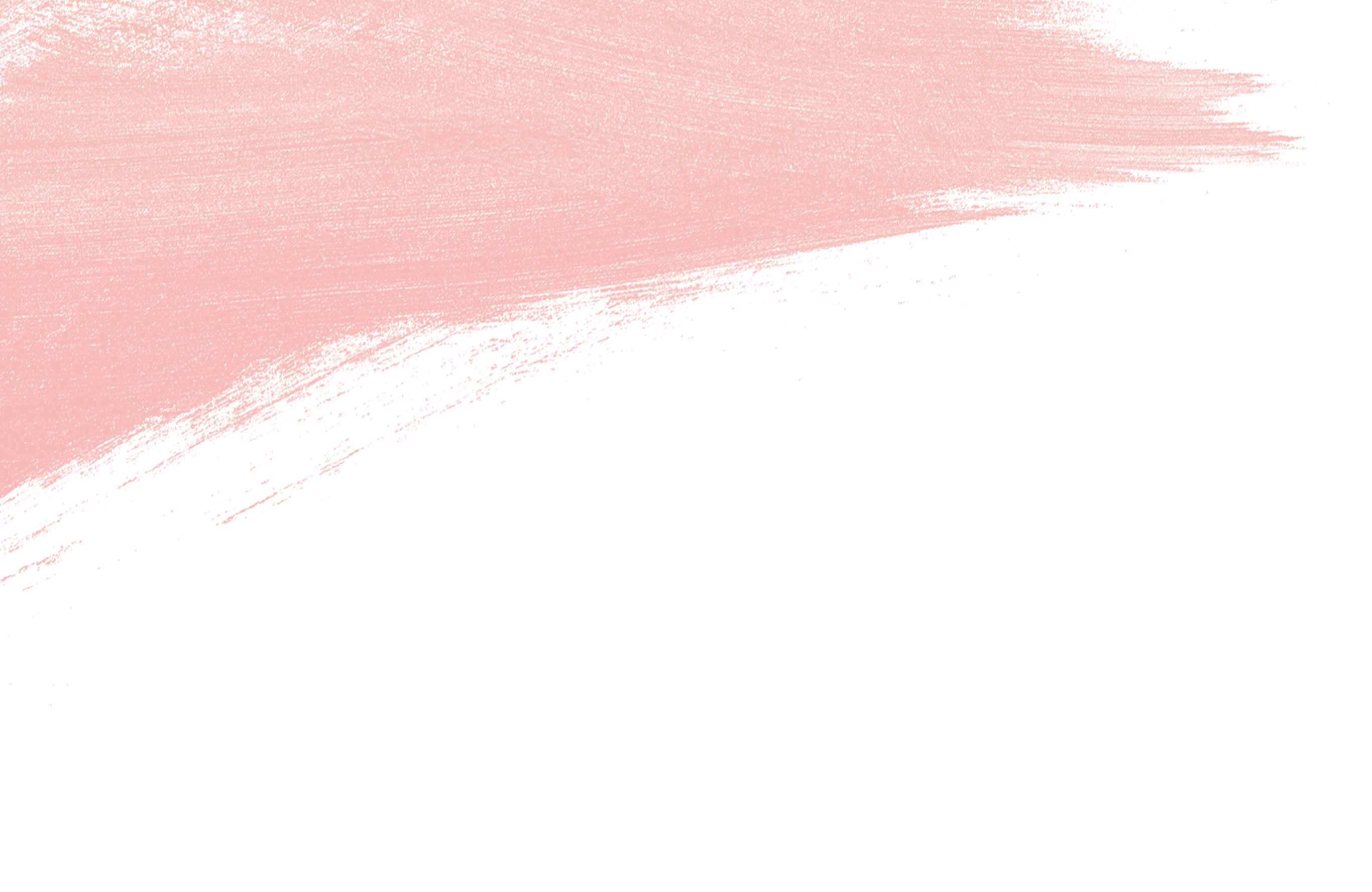 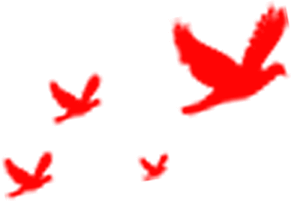 第三部分
共产党的权利和义务
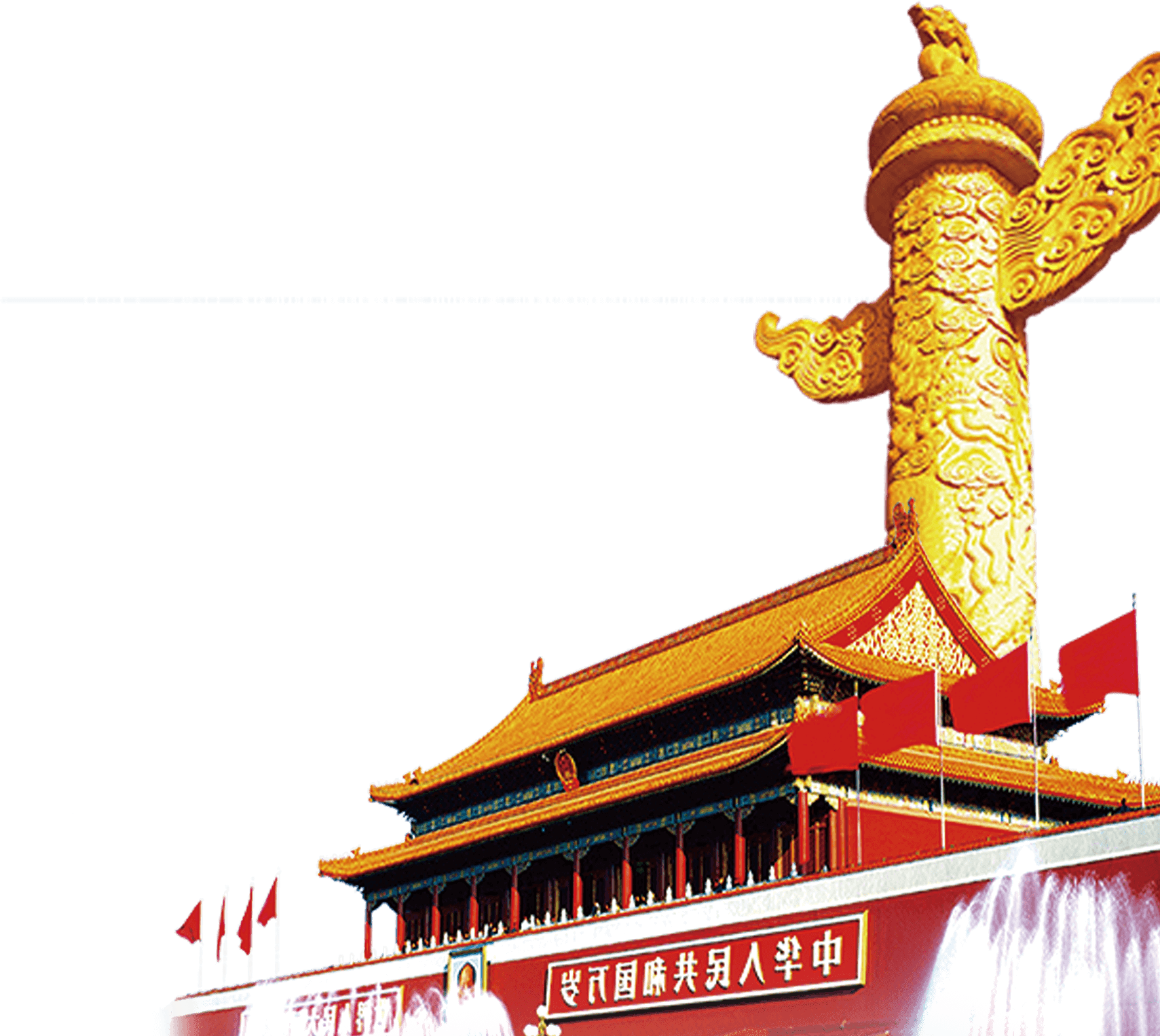 入党须知 党性修养 党课培训 党校培训 微党课
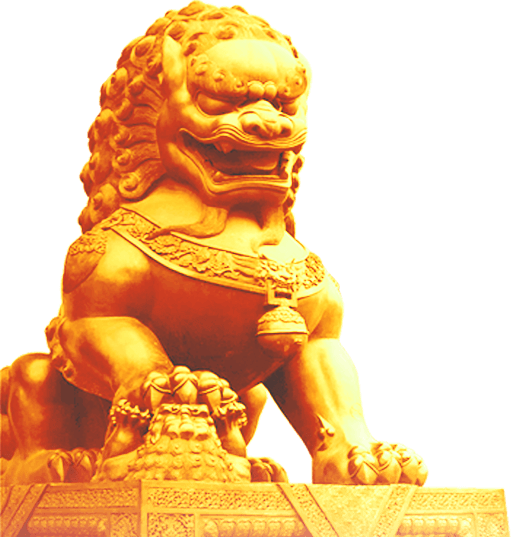 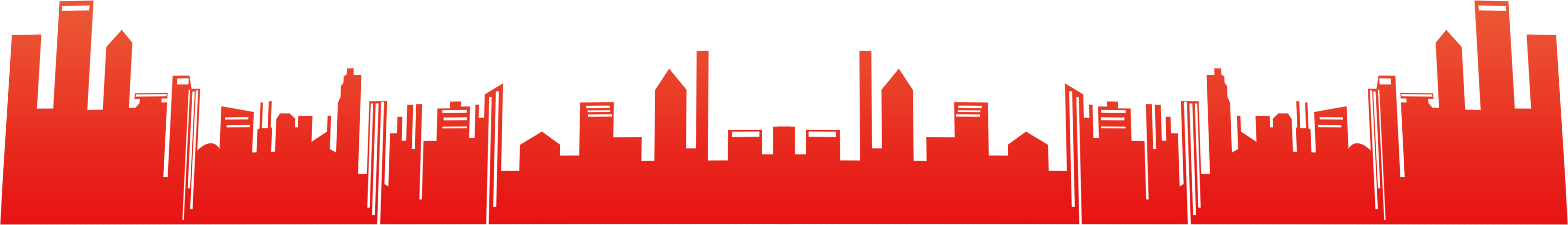 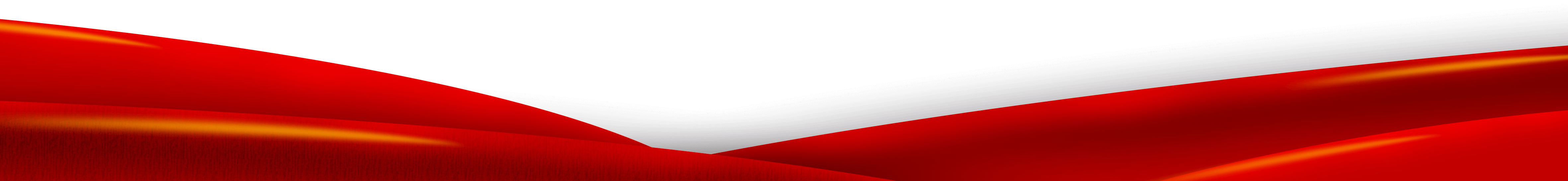 共产党的权利和义务
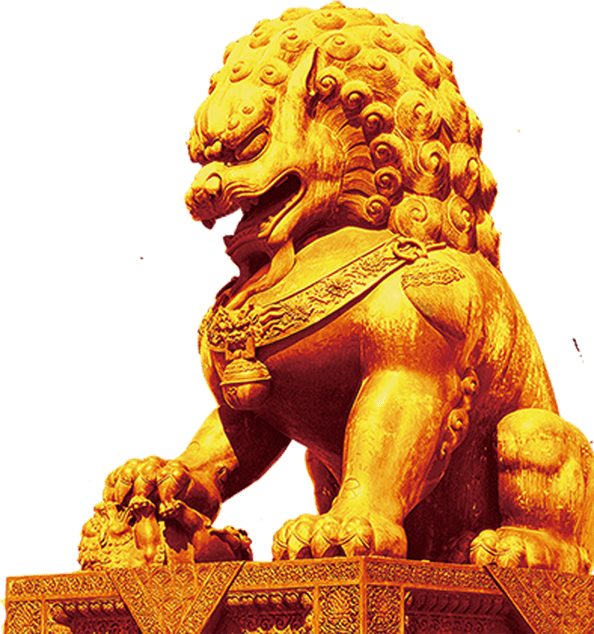 第一点
参加党的有关会议，阅读党的有关文件，接受党的教育和培训
01
02
第二点
在党的会议上和党报党刊上，参加关于党的政策问题的讨论
共产党的权利和义务
1
认真学习马克思列宁主义、毛泽东思想、邓小平理论、“三个代表”重要思想和科学发展观，学习党的路线、方针、政策和决议，学习党的基本知识，学习科学、文化、法律和业务知识，努力提高为人民服务的本领
2
贯彻执行党的基本路线和各项方针、政策，带头参加改革开放和社会主义现代化建设，带动群众为经济发展和社会进步艰苦奋斗，在生产、工作、学习和社会生活中起先锋模范作用
坚持党和人民的利益高于一切，个人利益服从党和人民的利益，吃苦在前，享受在后，克己奉公，多做贡献。
3
自觉遵守党的纪律，模范遵守国家的法律法规，严格保守党和国家的秘密，执行党的决定，服从组织分配，积极完成党的任务
4
共产党的权利和义务
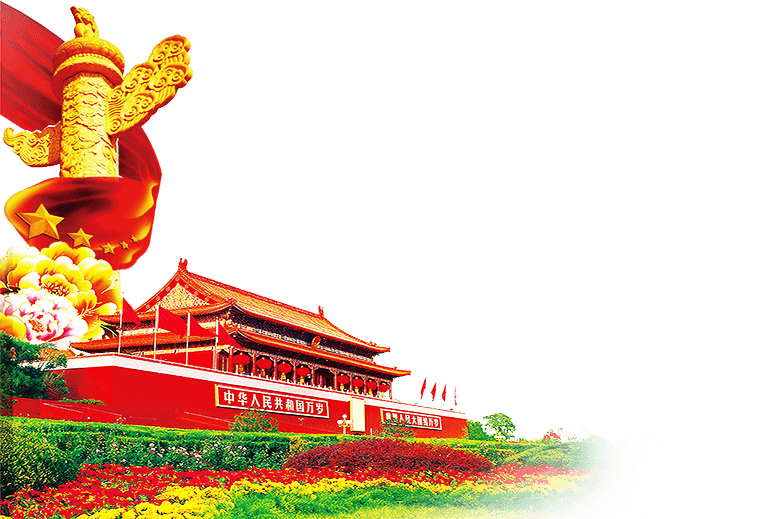 第三点
在党的会议上有根据地批评党的任何组织和任何党员，向党负责地揭发、检举党的任何组织和任何党员违法乱纪的事实，要求处分违法乱纪的党员，要求罢免或撤换不称职的干部
03
04
第四点
对党的决议和政策如有不同意见，在坚决执行的前提下，可以声明保留，并且可以把自己的意见向党的上级组织直至中央提出
共产党的权利和义务
维护党的团结和统一，对党忠诚老实，言行一致，坚决反对一切派别组织和小集团活动，反对阳奉阴违的两面派行为和一切阴谋诡
5
切实开展批评和自我批评，勇于揭露和纠正工作中的缺点、错误，坚决同消极腐败现象作斗争
6
密切联系群众，向群众宣传党的主张，遇事同群众商量，及时向党反映群众的意见和要求，维护群众的正当利益
7
发扬社会主义新风尚，带头实践社会主义荣辱观，提倡共产主义道德，为了保护国家和人民的利益，在一切困难和危险的时刻挺身而出，英勇斗争，不怕牺牲
8
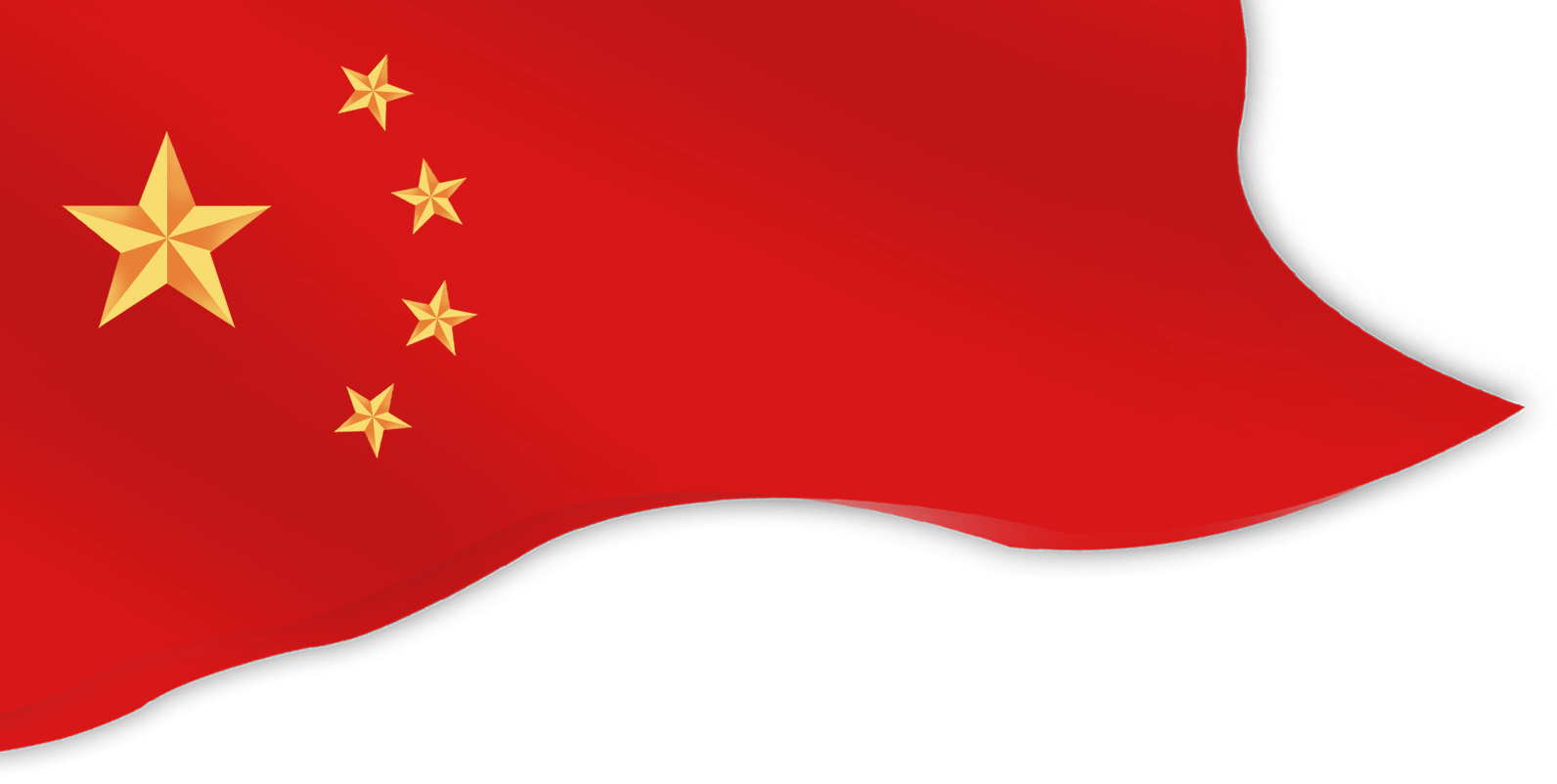 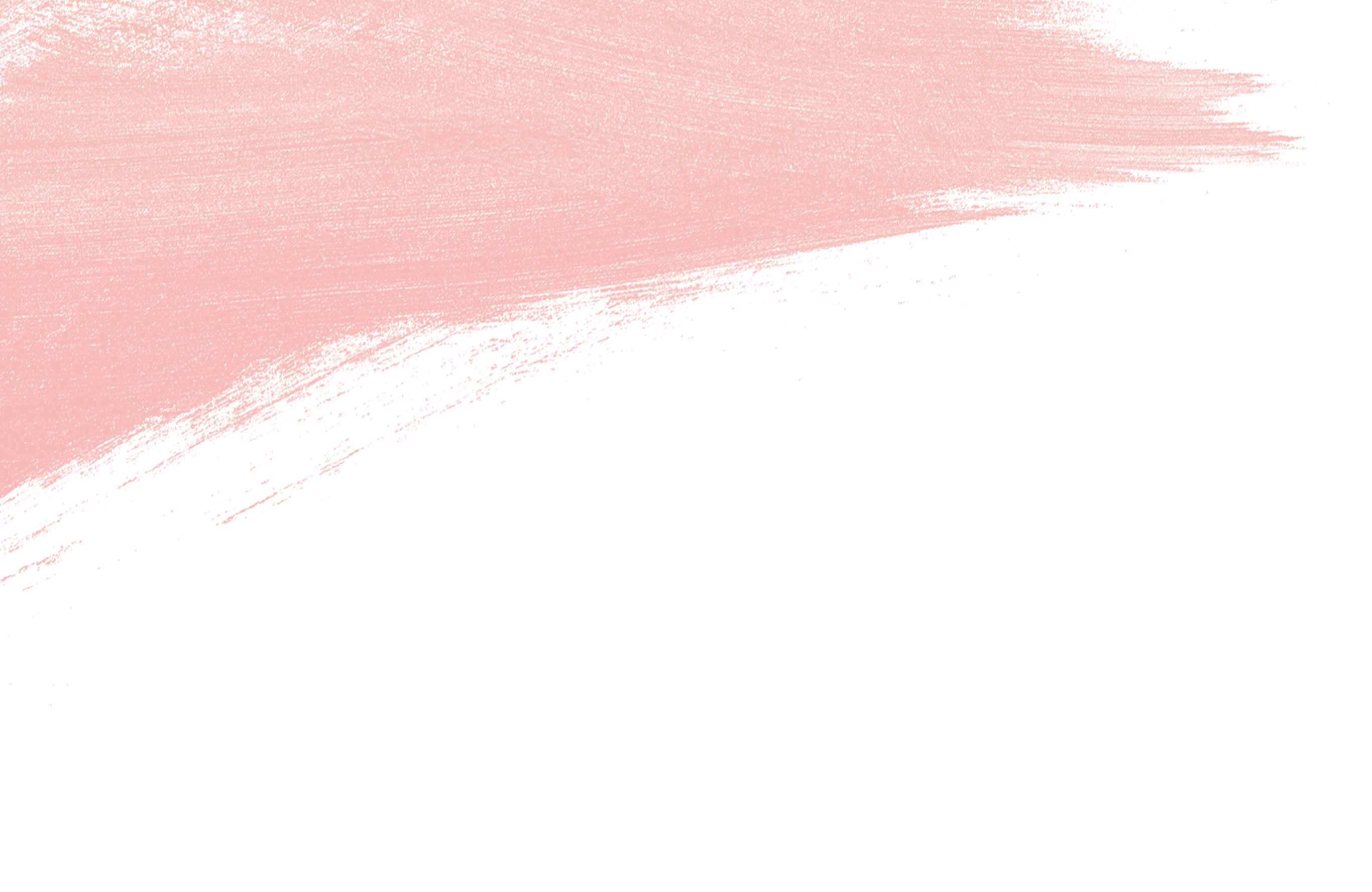 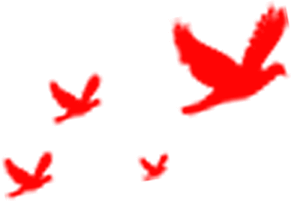 第四部分
党的纪律
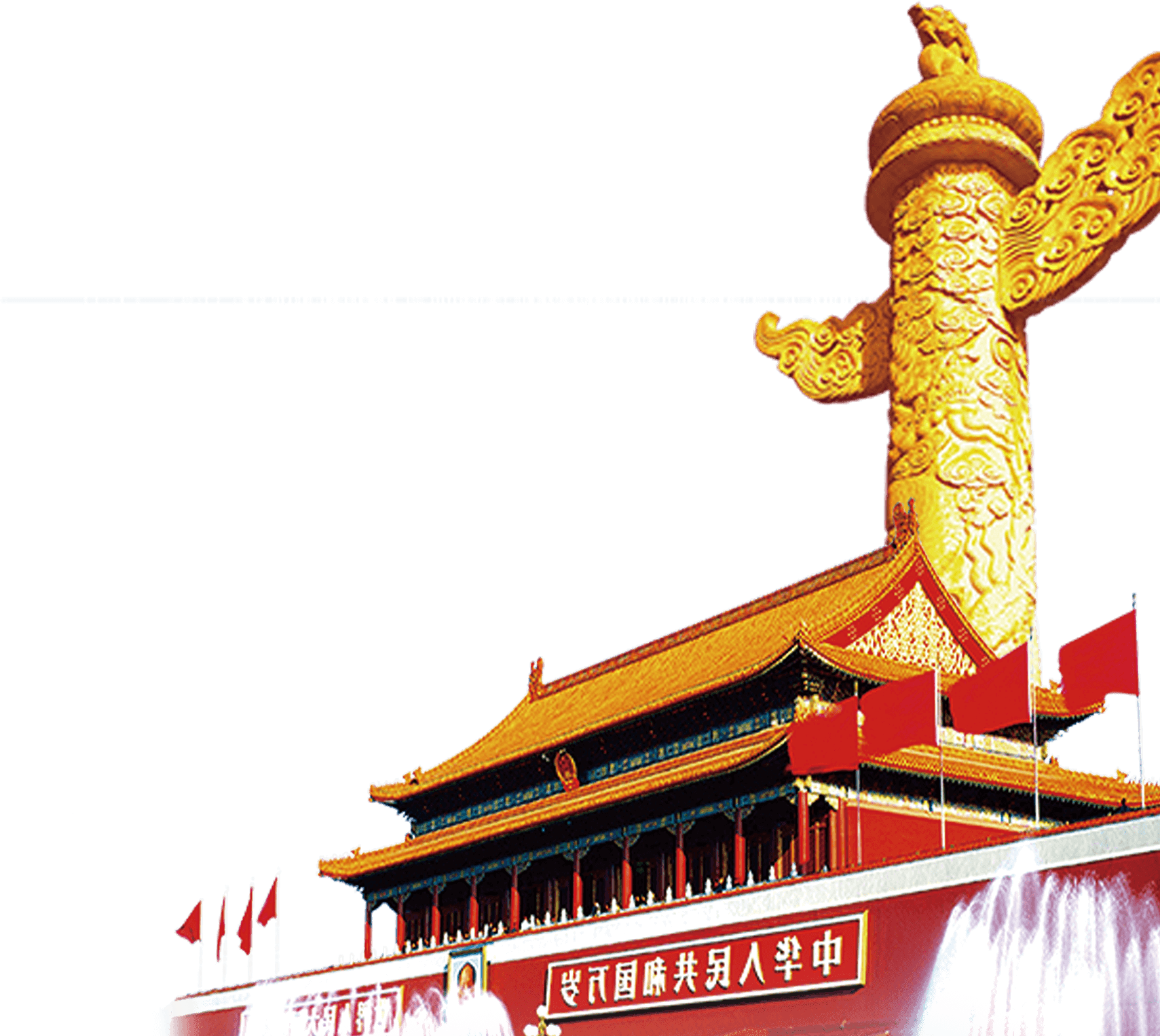 入党须知 党性修养 党课培训 党校培训 微党课
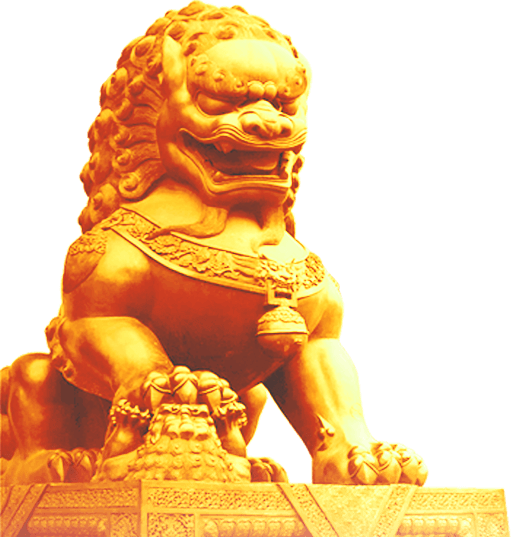 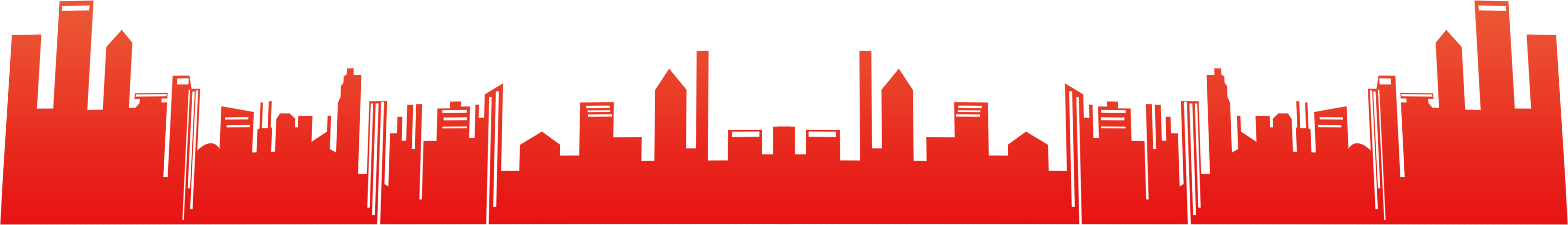 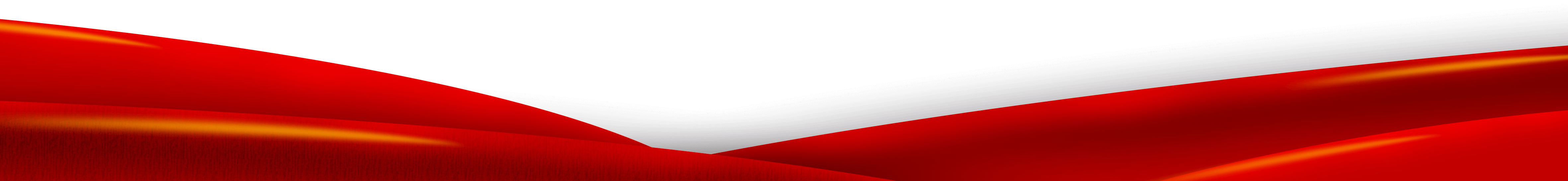 党的纪律
违纪如何界定
党组织和党员违反党章和其他党内法规、违反国家法律法规、违反党和国家政策、违反社会主义道德、危害党、国家和人民的利益的行为，依照规定应当给予纪律处理或处分的，都应当受到追究。
对党员的纪律处分
对严重纪的党组织
处理
方式
警告
严重警告
改组
撤消党内职务
留党察看
解散
开除党籍
党的纪律
必须维护党中央权威，在任何时候任何情况下都必须在思想上政治上行动上同党中央保持高度一致；
01
五个
必须
必须维护党的团结，坚持五湖四海，团结一切忠实于党的同志；
02
必须遵循组织程序，重大问题该请示的请示，该汇报的汇报，不允许超越权限办事；
03
必须服从组织决定，决不允许搞非组织活动，不得违背组织决定；
04
必须管好亲属和身边工作人员，不得默许他们利用特殊身份谋取非法利益。
05
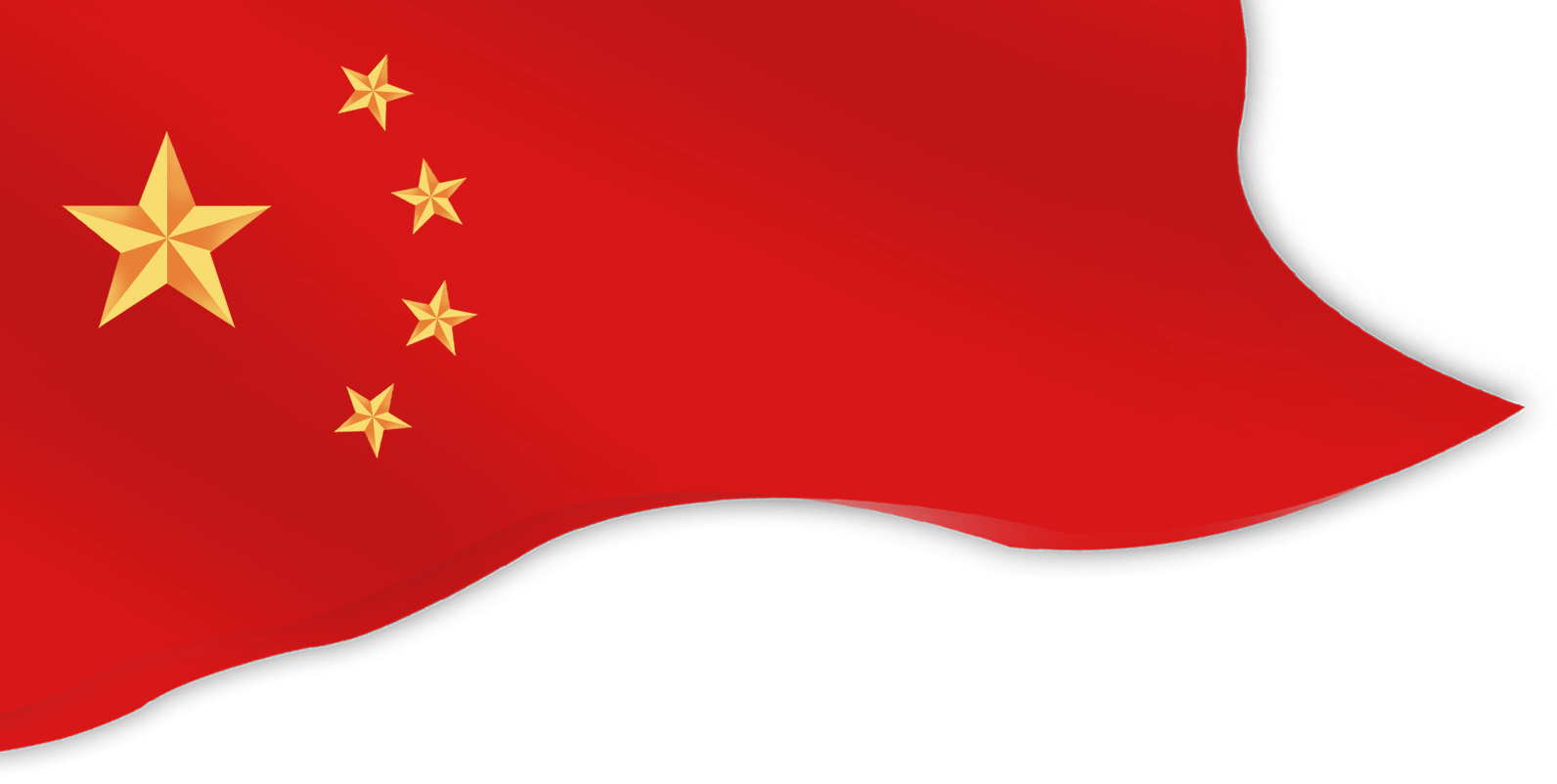 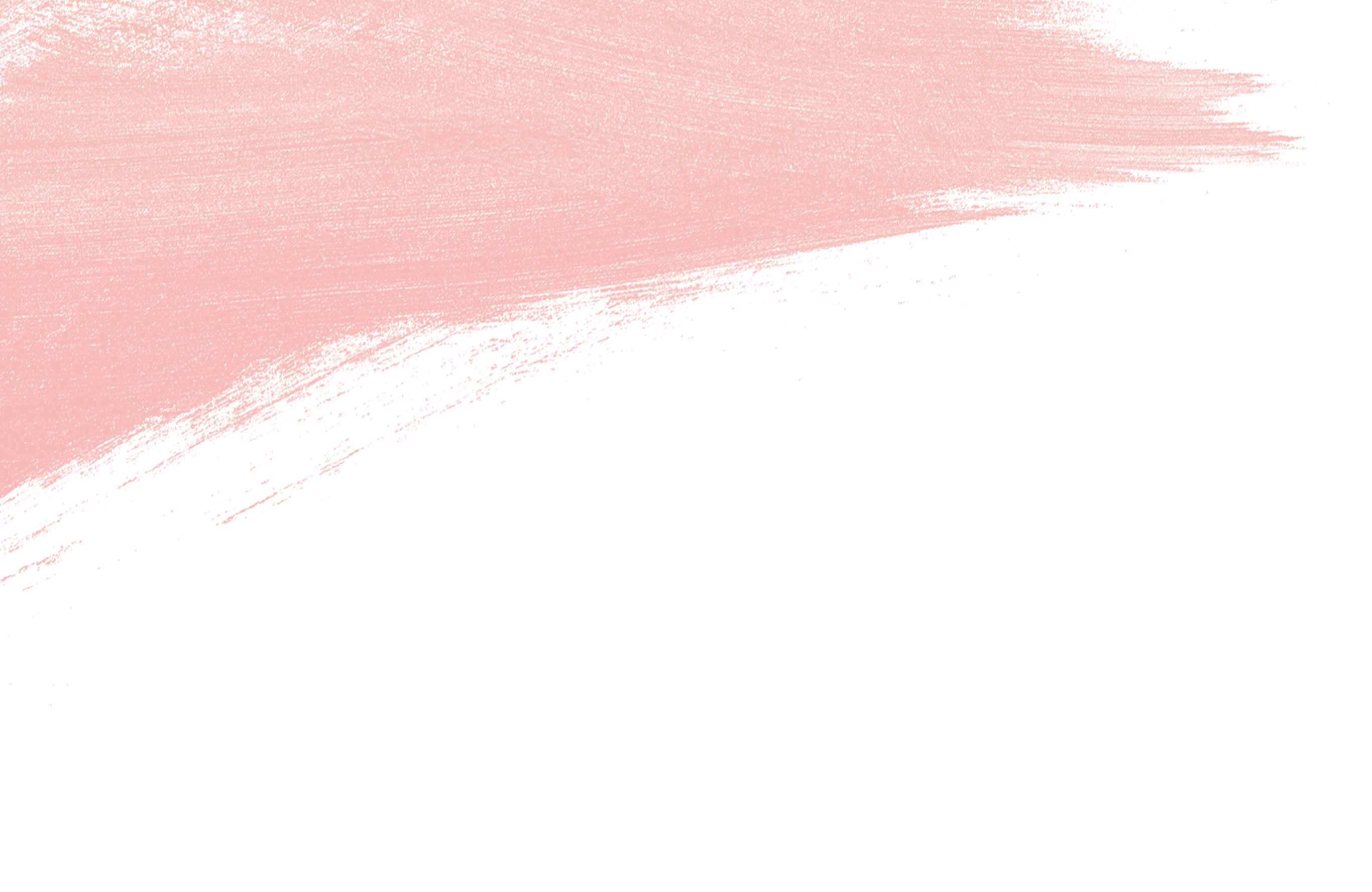 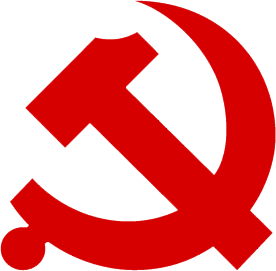 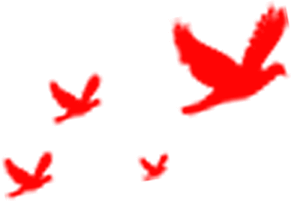 谢谢观看
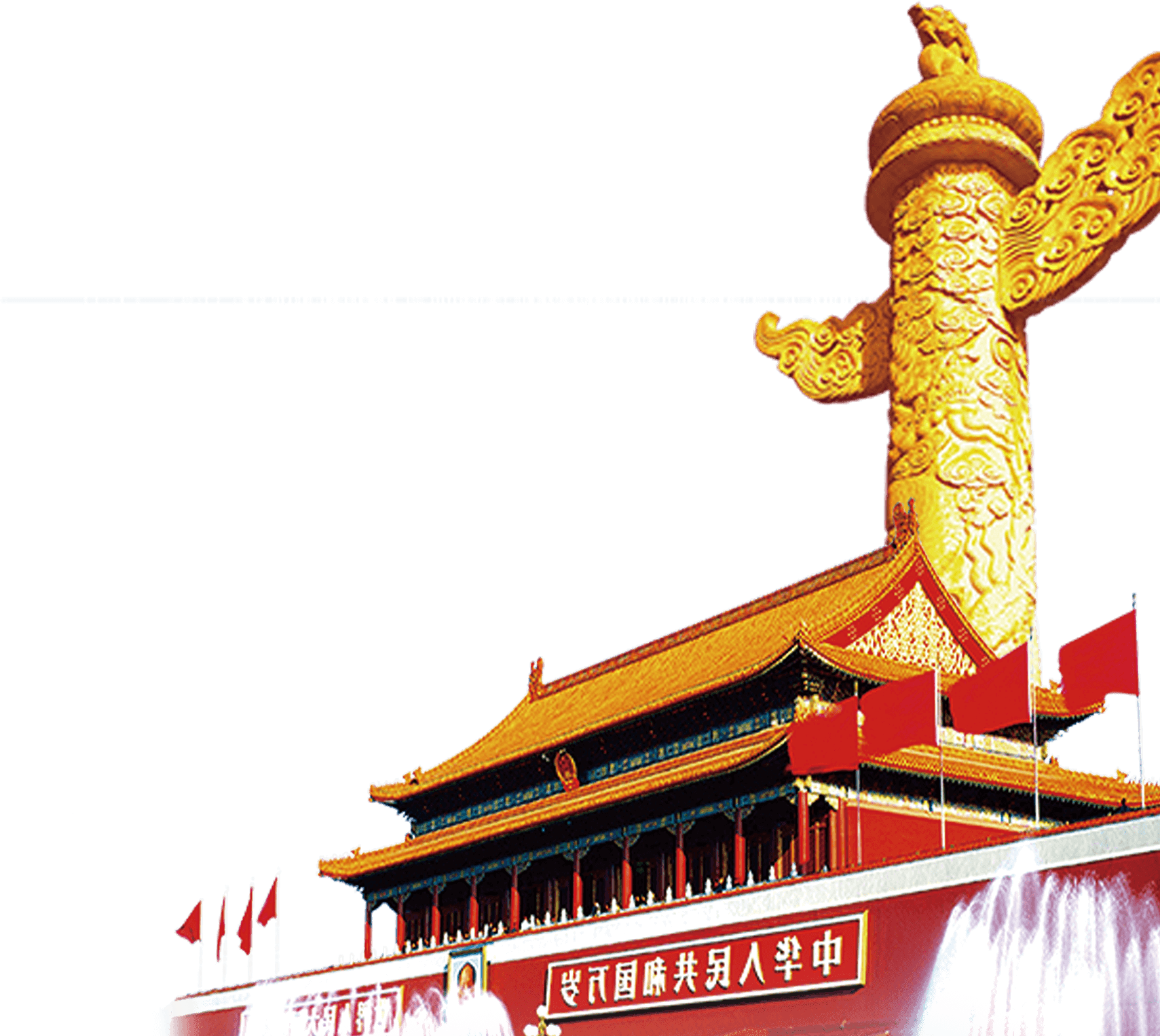 入党须知 党性修养 党课培训 党校培训 微党课
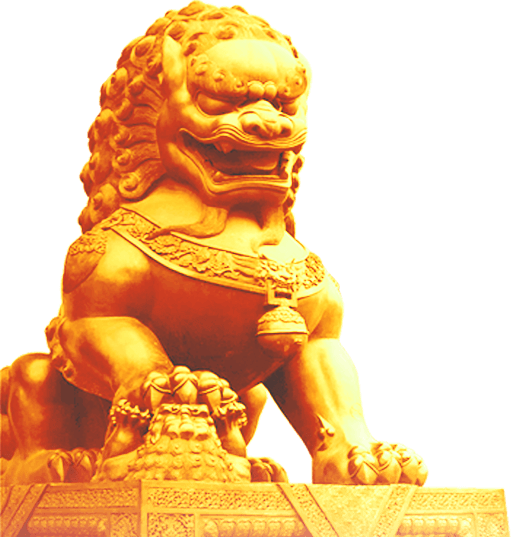 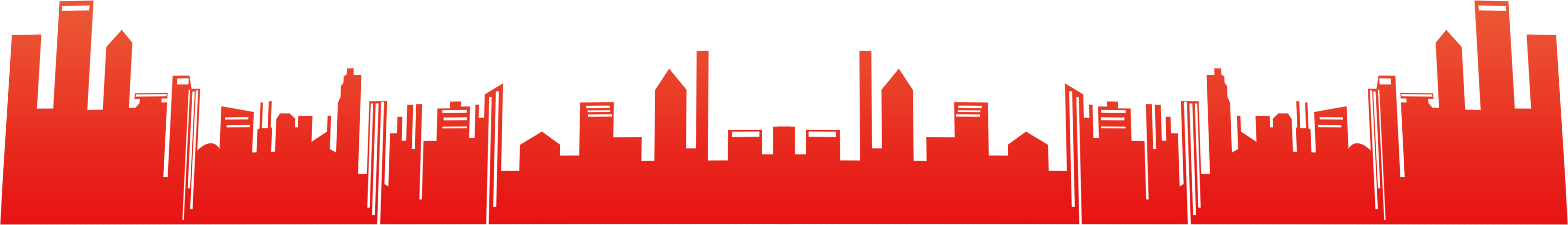 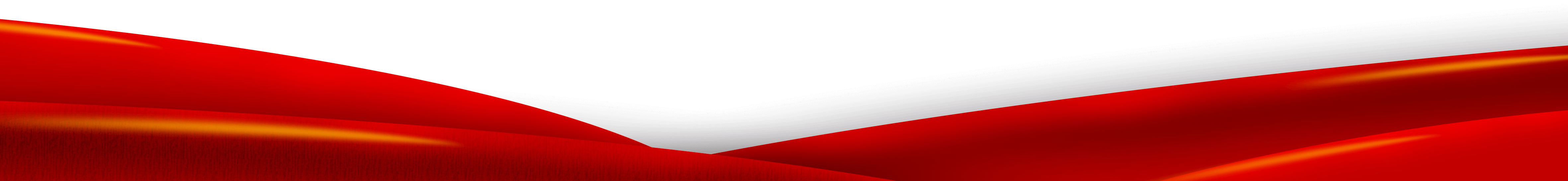